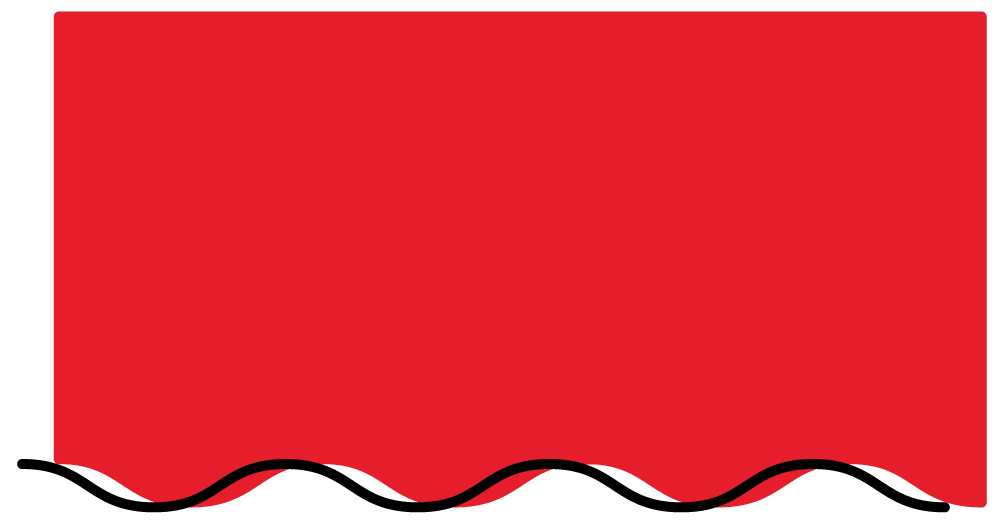 HOW TO USE THIS POWERPOINT

With all the benefits the new Thirsty platform provides, customers are going to want to hear about it! We’ve made it easy to share the message with these various PowerPoint Elements. 
If you’re looking to give a more formal presentation, we’ve already put together two PowerPoint decks which can be found on the Content Hub at https://www.cokesolutions.com/thirsty – one geared towards day-to-day users of Coca-Cola equipment and the other for business decision makers. 
But you can also craft your own message using the Thirsty-branded assets included within this PowerPoint. 
Need help as to what information to include or what assets to use for what? We’ve included notes at the bottom of each slide to get you started!
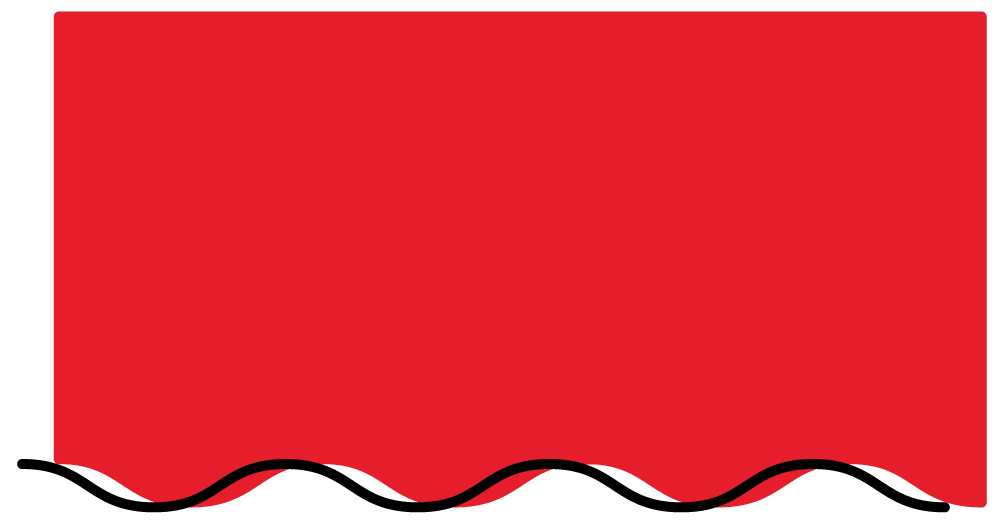 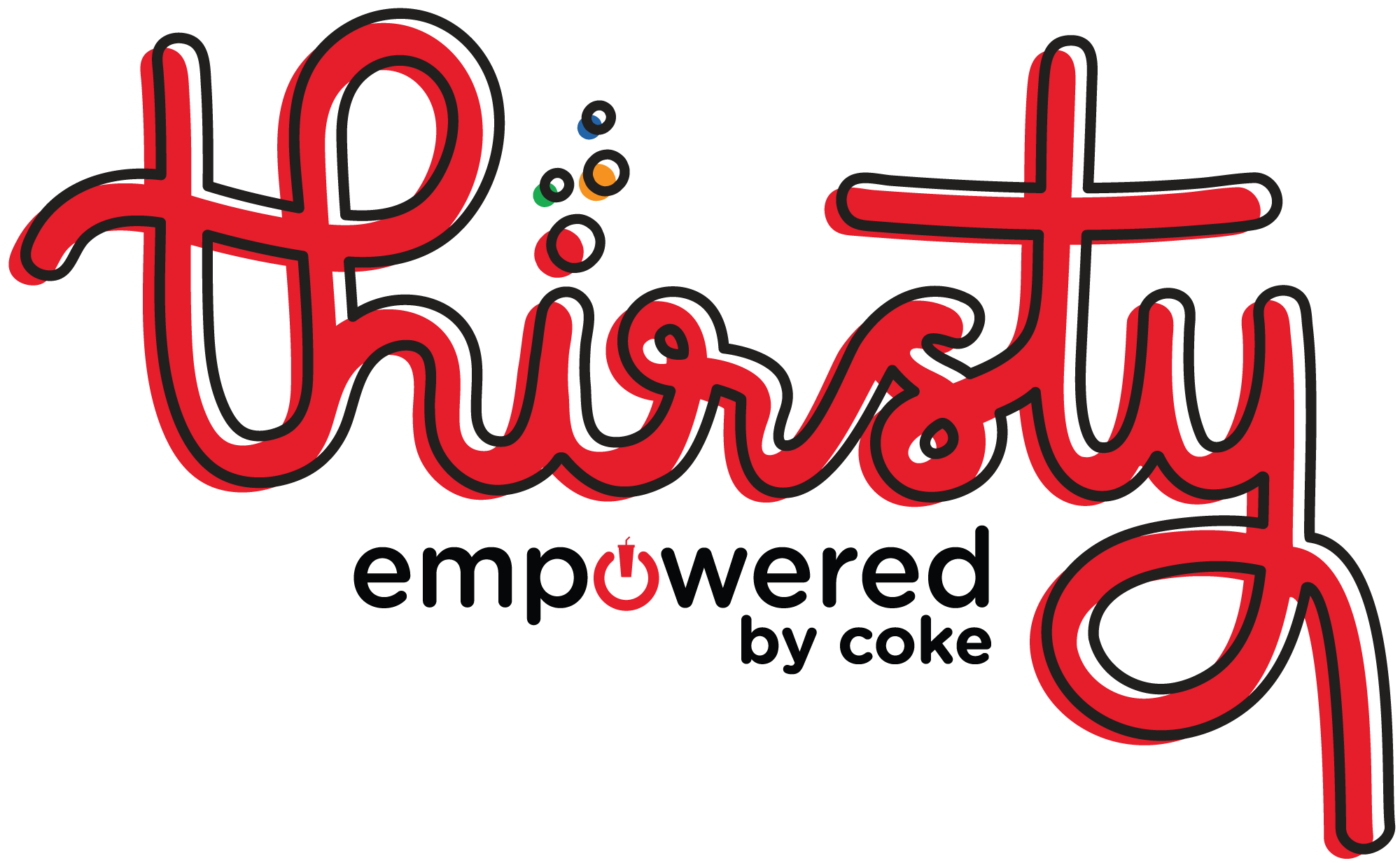 Headline Goes Here
Subheadline Goes Here
Business name  |  08/01/2018
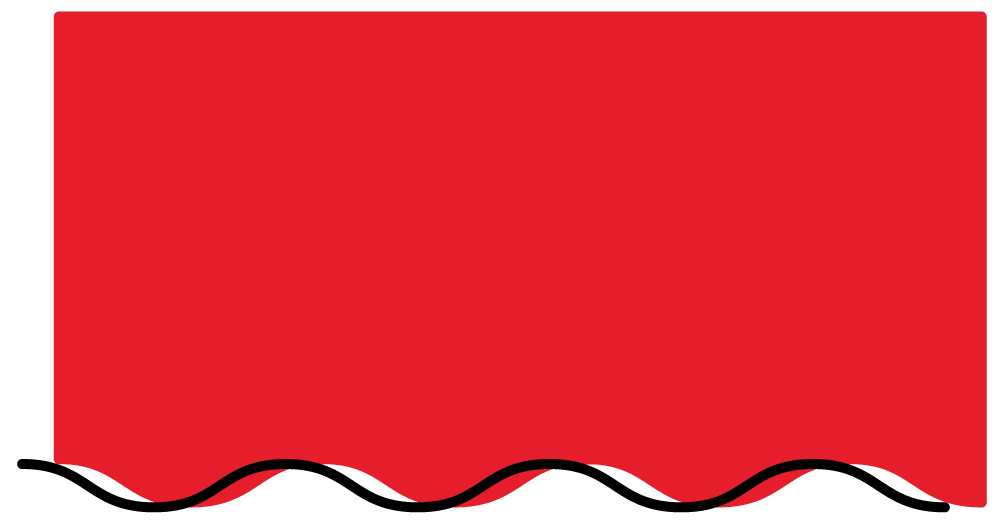 [Speaker Notes: Title page for your presentation. 
Add headline, subheadline, customer or business name, and the date.]
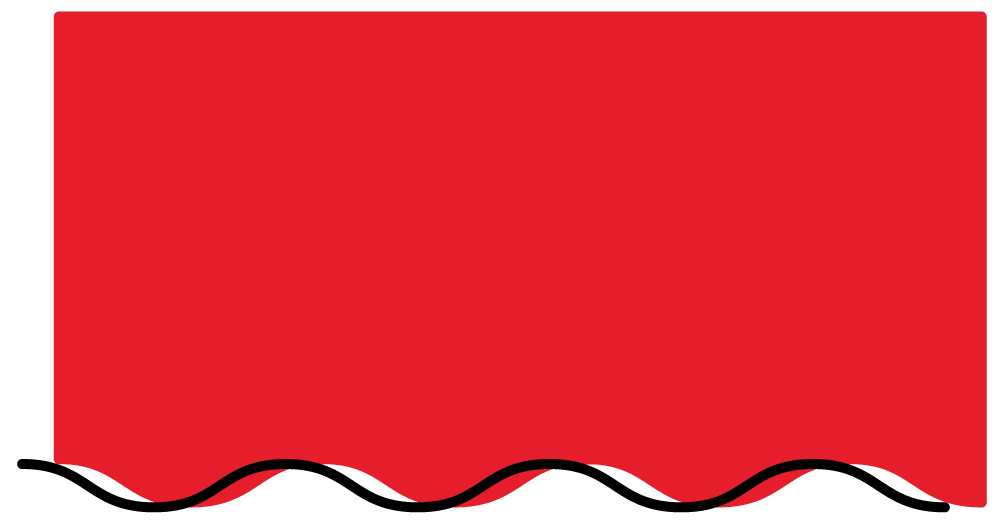 Custom Slides
Use the following two slides to create your own message communicating the benefits of Thirsty for your specific customer.
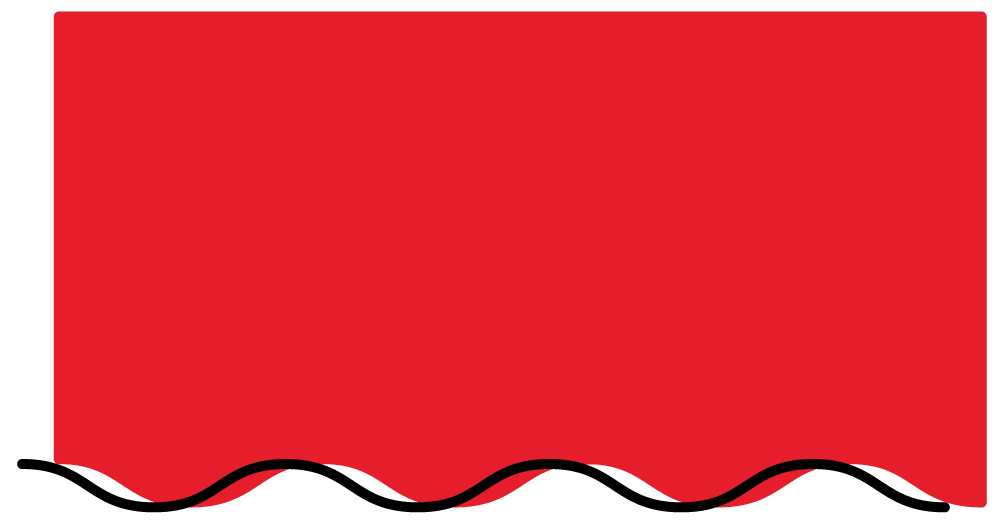 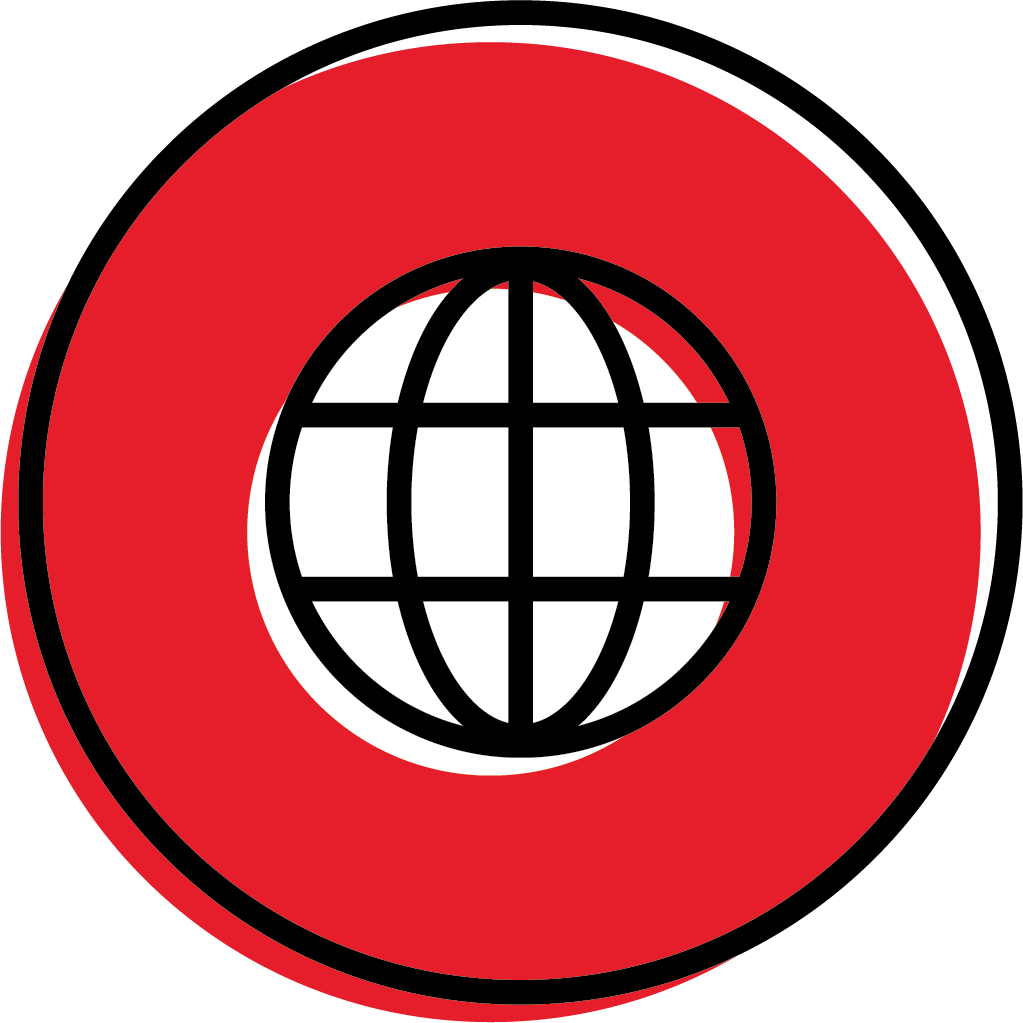 Headline Here
Lorem ipsum dolor sit amet, consectetur adipiscing elit, sed do eiusmod tempor incididunt ut labore et dolore magna aliqua. Ut enim ad minim veniam, quis nostrud exercitation ullamco laboris nisi ut aliquip ex ea commodo consequat.
Duis aute irure dolor in reprehenderit in voluptate velit esse cillum dolore eu fugiat nulla pariatur. Excepteur sint occaecat cupidatat non proident, sunt in culpa qui officia deserunt mollit anim id est laborum.
[Speaker Notes: Introduce Thirsty, “a whole new world of refreshment” that customers can enjoy. 
Give an overview of what the platform is and does to help make equipment installation and mechanical service easier and better for customers.]
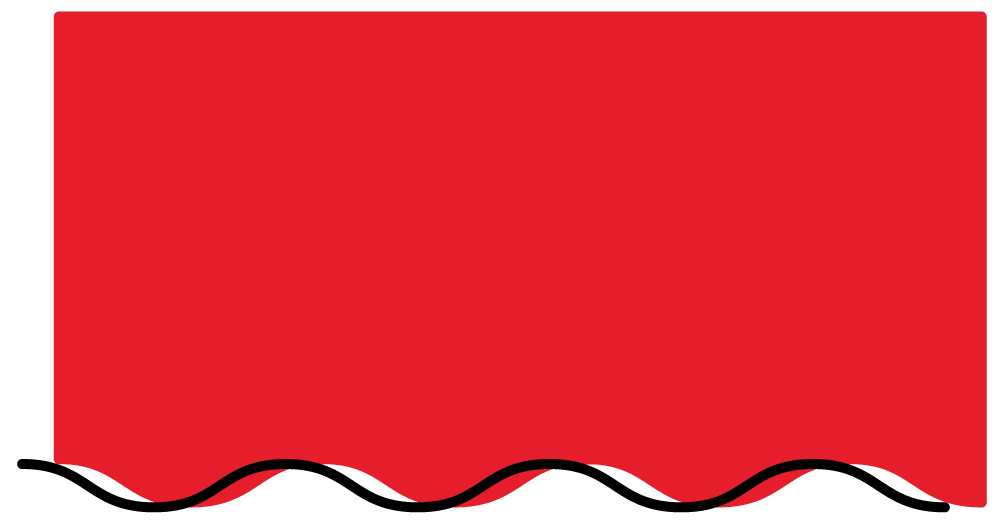 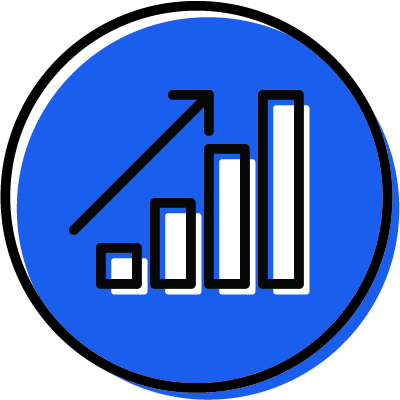 Headline Here
Today: Lorem ipsum dolor sit amet, consectetur adipiscing elit, sed do eiusmod tempor incididunt ut labore
Future: Lorem ipsum dolor sit amet, consectetur adipiscing elit, sed do eiusmod tempor incididunt ut labore
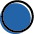 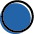 [Speaker Notes: Relay what Thirsty features and benefits are available today vs. in the future. 
These benefits can communicate how it’s more modern, efficient, communicative and collaborative, focusing on specific customer pain points that are addressed with the platform.]
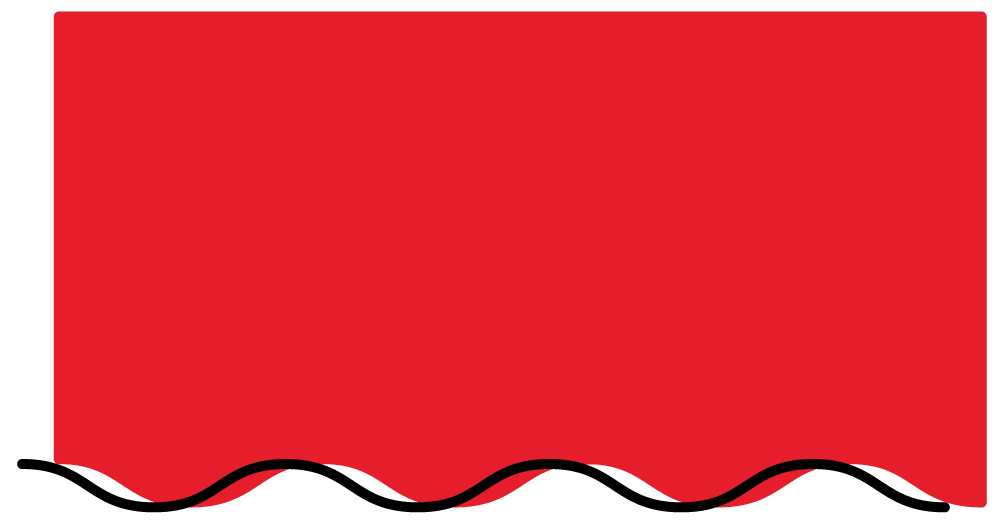 Animated Today/Future 
The following two slides include animations of each feature/icon
for added emphasis. Animations advance on click.
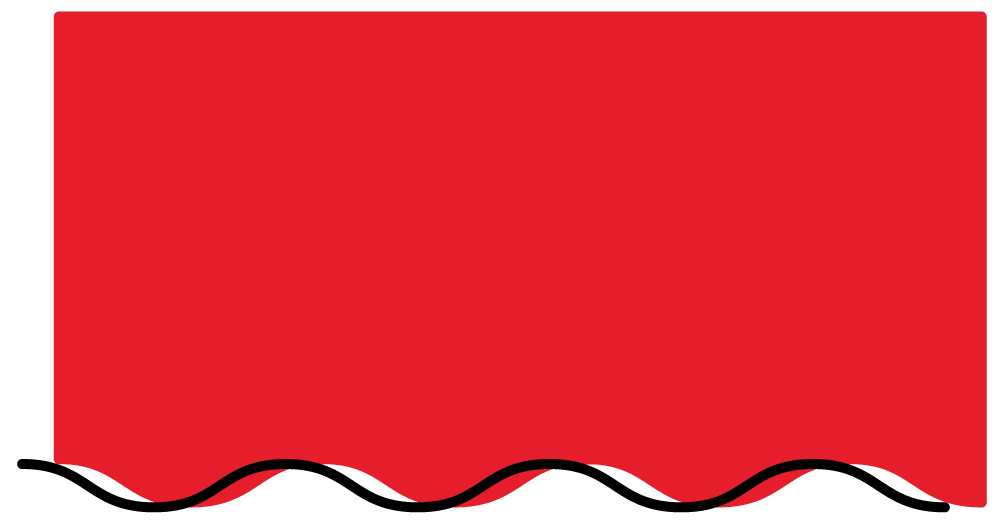 Today
Enjoy A Better, More Efficient and Collaborative Service Experience
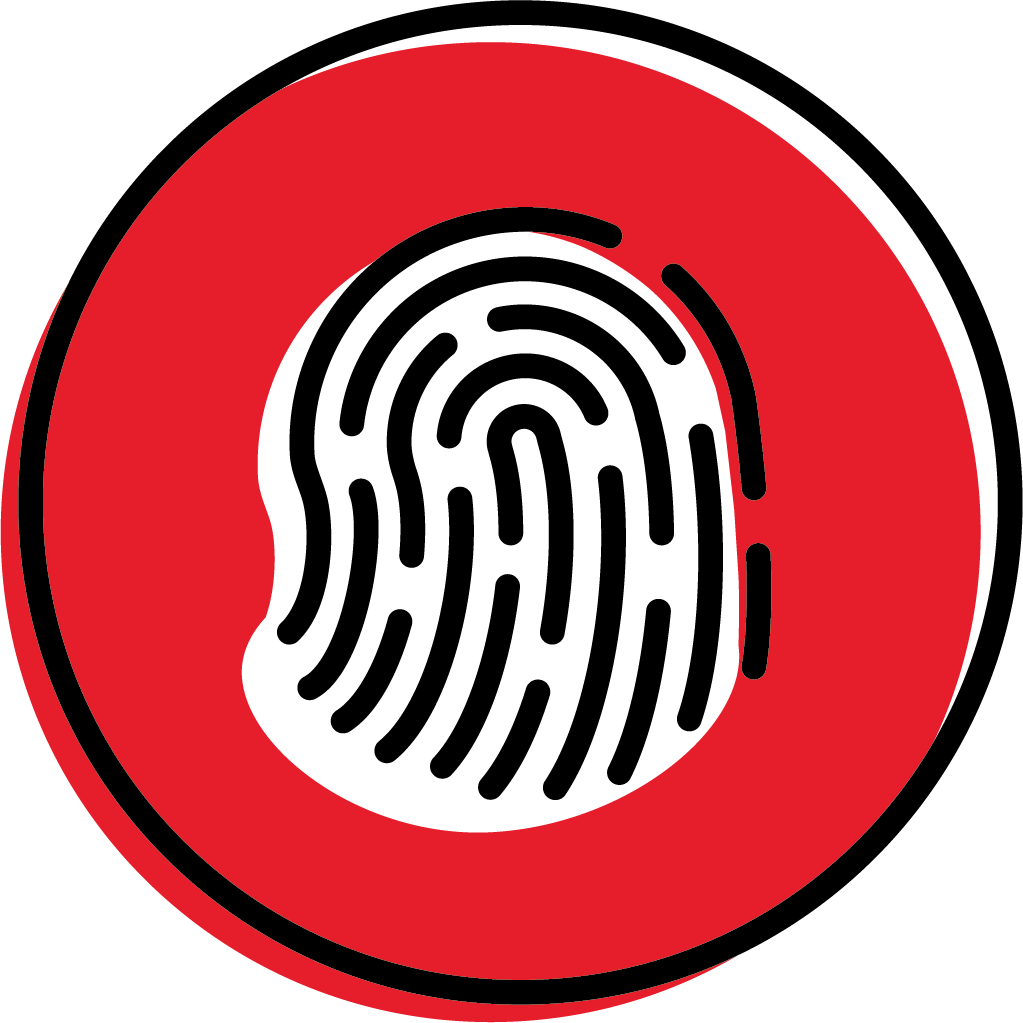 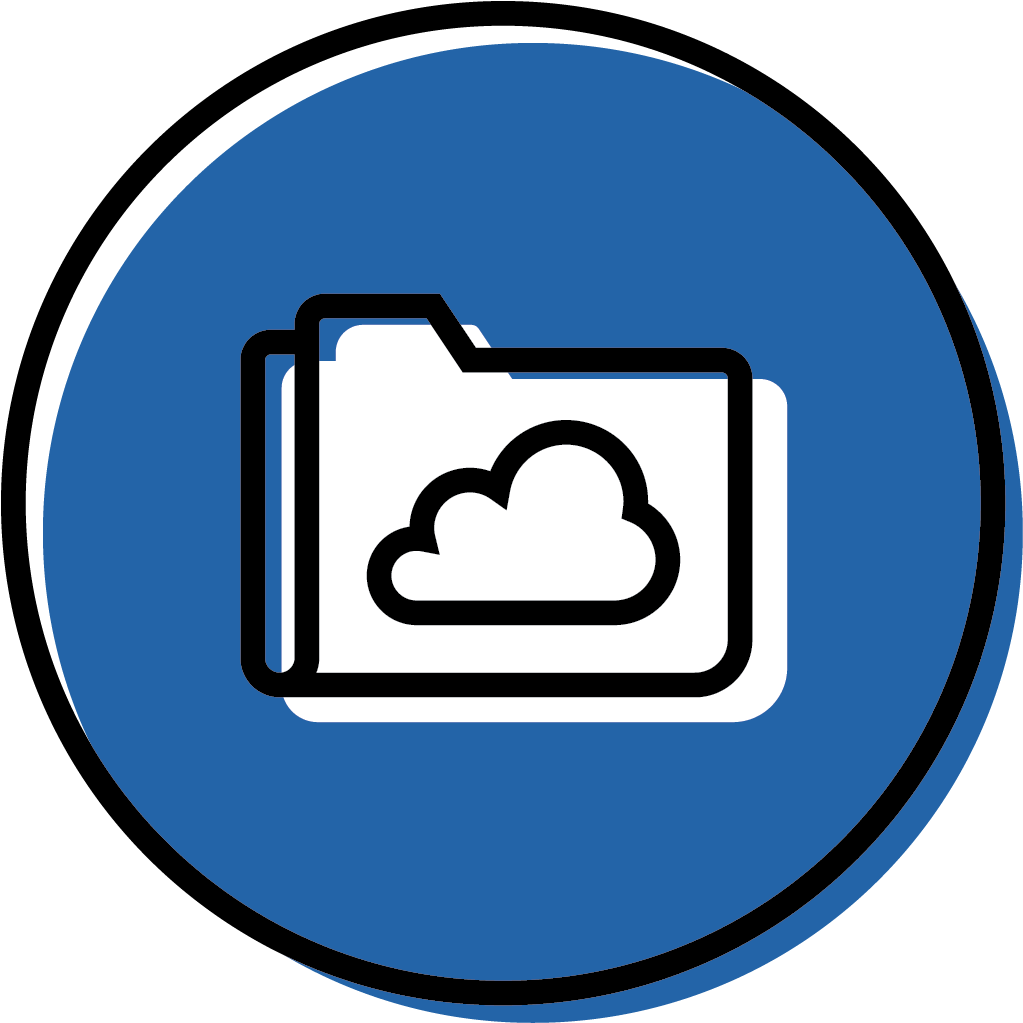 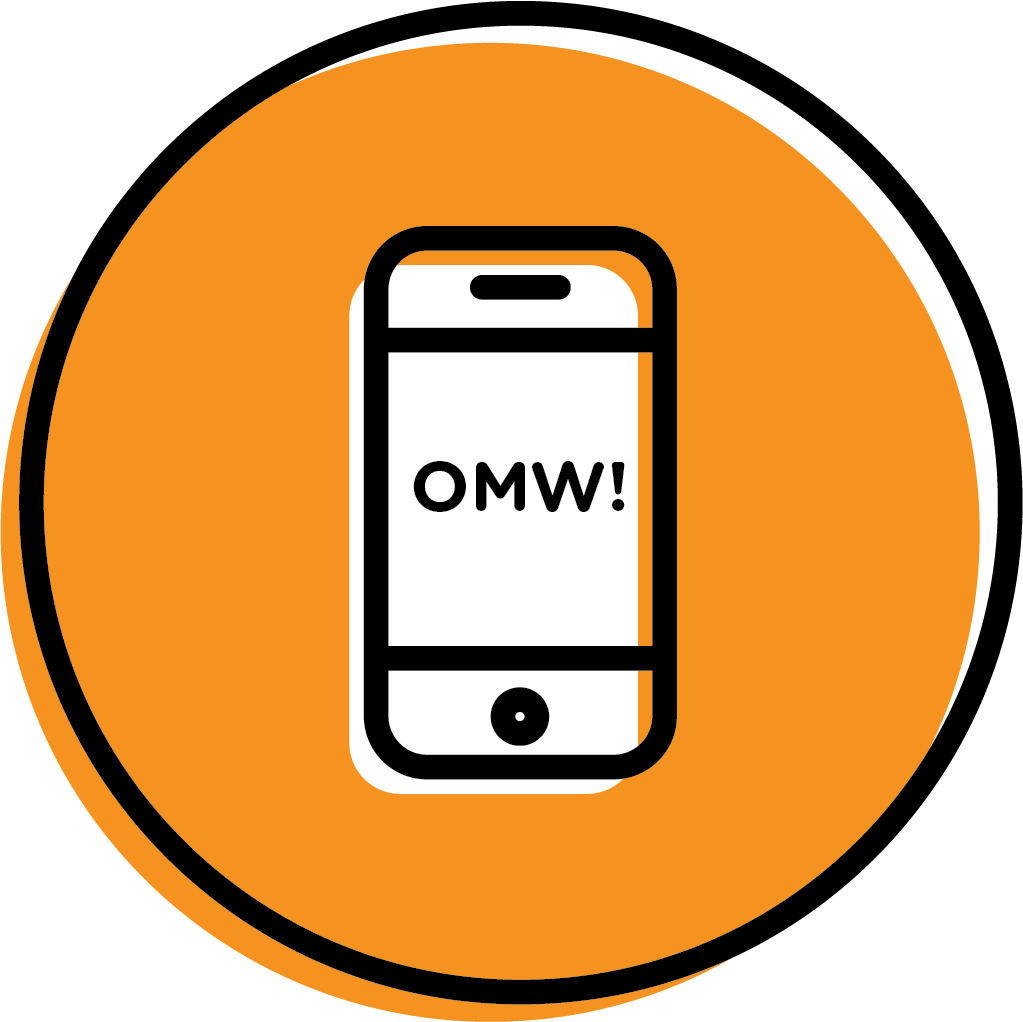 Modern Platform
Improves Processes
Faster Service Call with
Archived Outlet Info
Text/Email for
Service Call Status
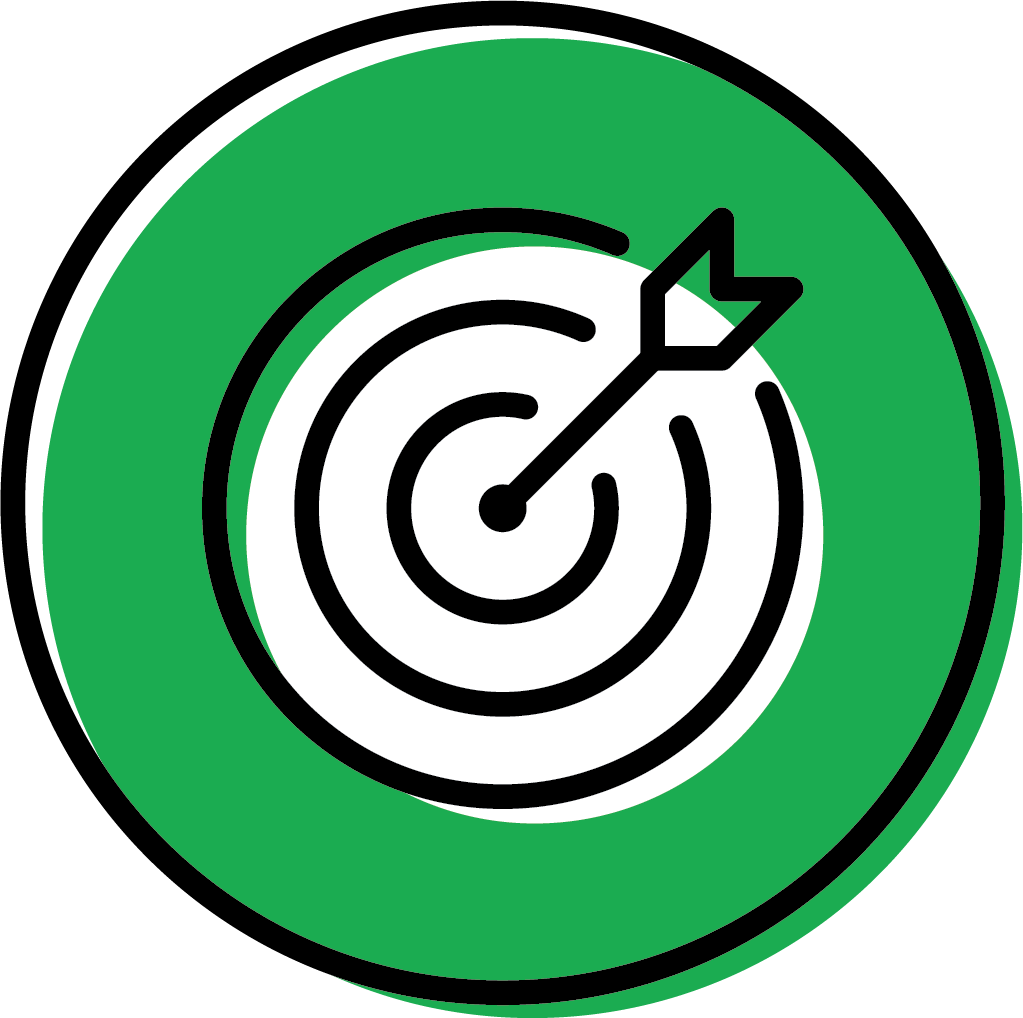 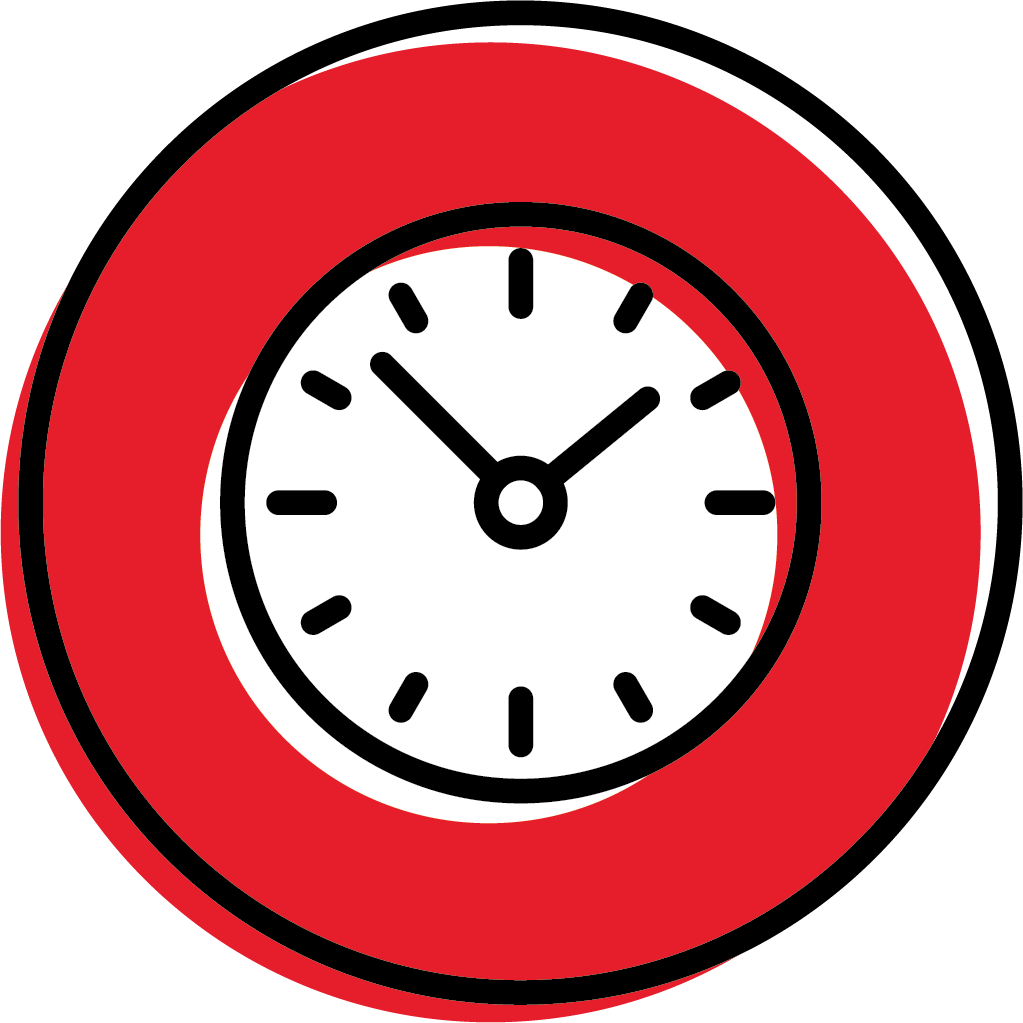 24/7/365 Assistance
35% of Service Calls
Resolved Over the Phone
[Speaker Notes: Provide an overview of all the benefits of Thirsty that are available right now, all on one slide. 
Animation adds intrigue to the presentation. 

Talking points for this slide could include the following:

OVERVIEW
A whole new world of refreshment is here! With our new one-stop beverage system platform called Thirsty, it’s now easier than ever to keep the Coca-Cola equipment in your outlet flowing with the beverages consumers crave. The platform is specifically designed to facilitate a better, more efficient and collaborative service experience – so you can spend more time focusing on what’s important, your business. 

BENEFITS
Thirsty is delivering more happiness today! Here are all the specifics:
More Modern – Platform is built with state-of-the-art technology, so equipment installation and mechanical service processes are easier and more intuitive
More Efficient – You save time and hassle when you call, since the platform stores your outlet information 
More Communicative – Text or email of your choice provides you with a status update on your technician or work ticket 
More Collaborative – Certified technician can help you troubleshoot machine issues over the phone (35% of all calls resolved this way)
More Refreshing – Customer assistance is available 24/7, 365 days a year because no one should have to enjoy Coke alone!]
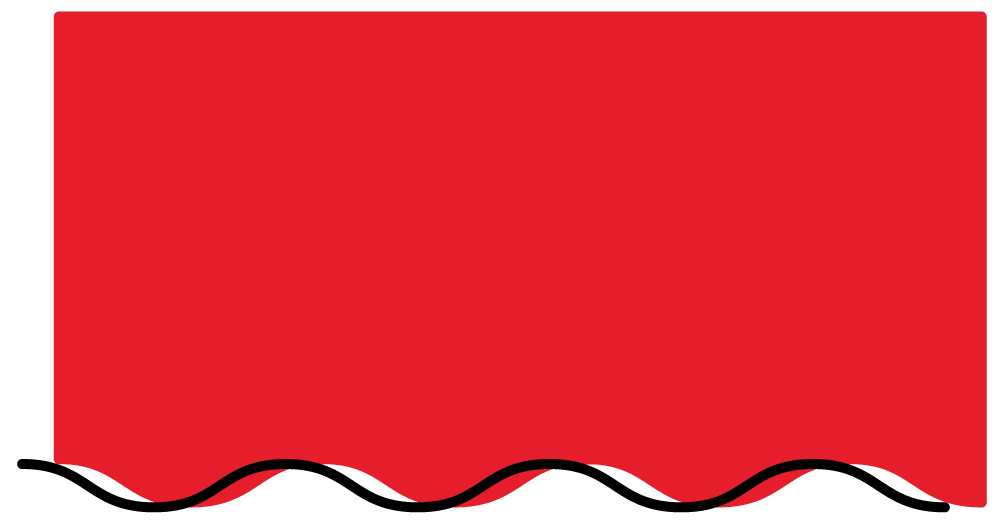 Future
Really Enjoy A Better, More Efficient and Collaborative Service Experience
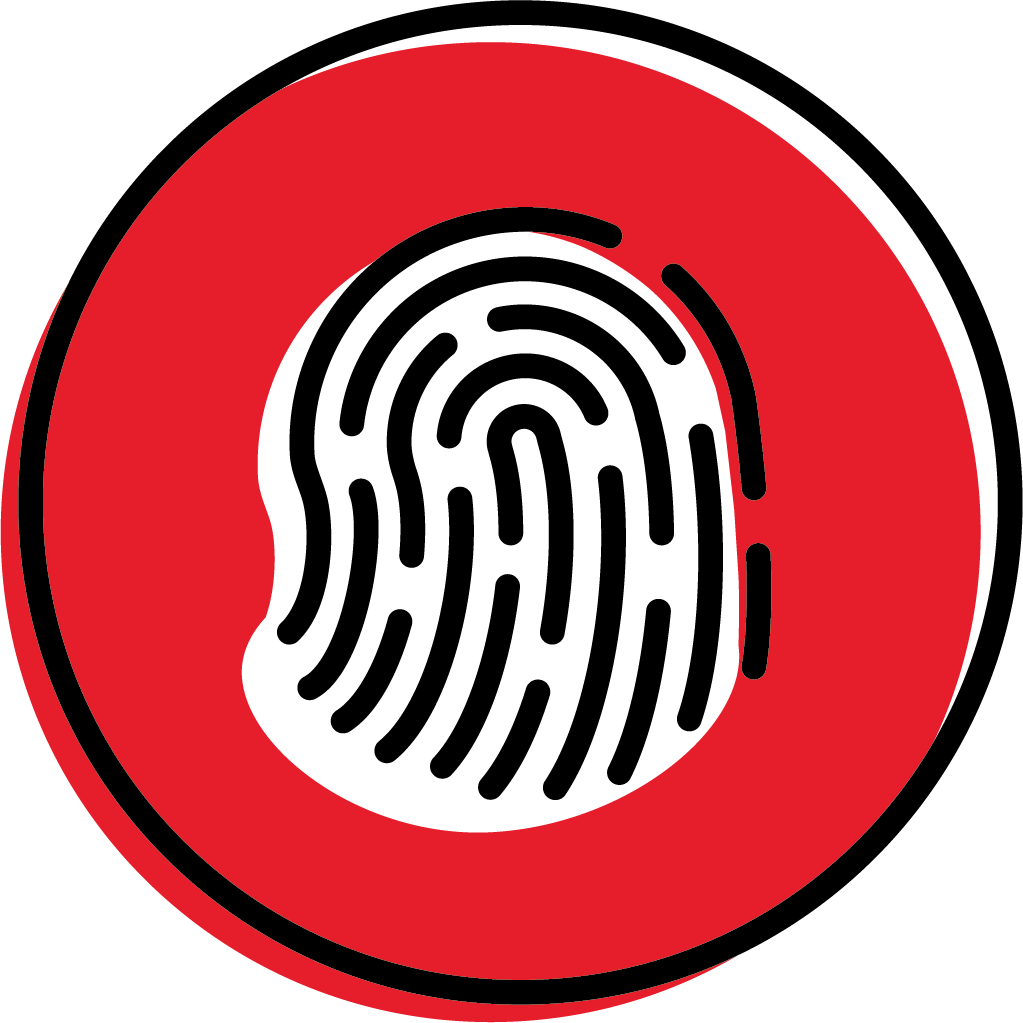 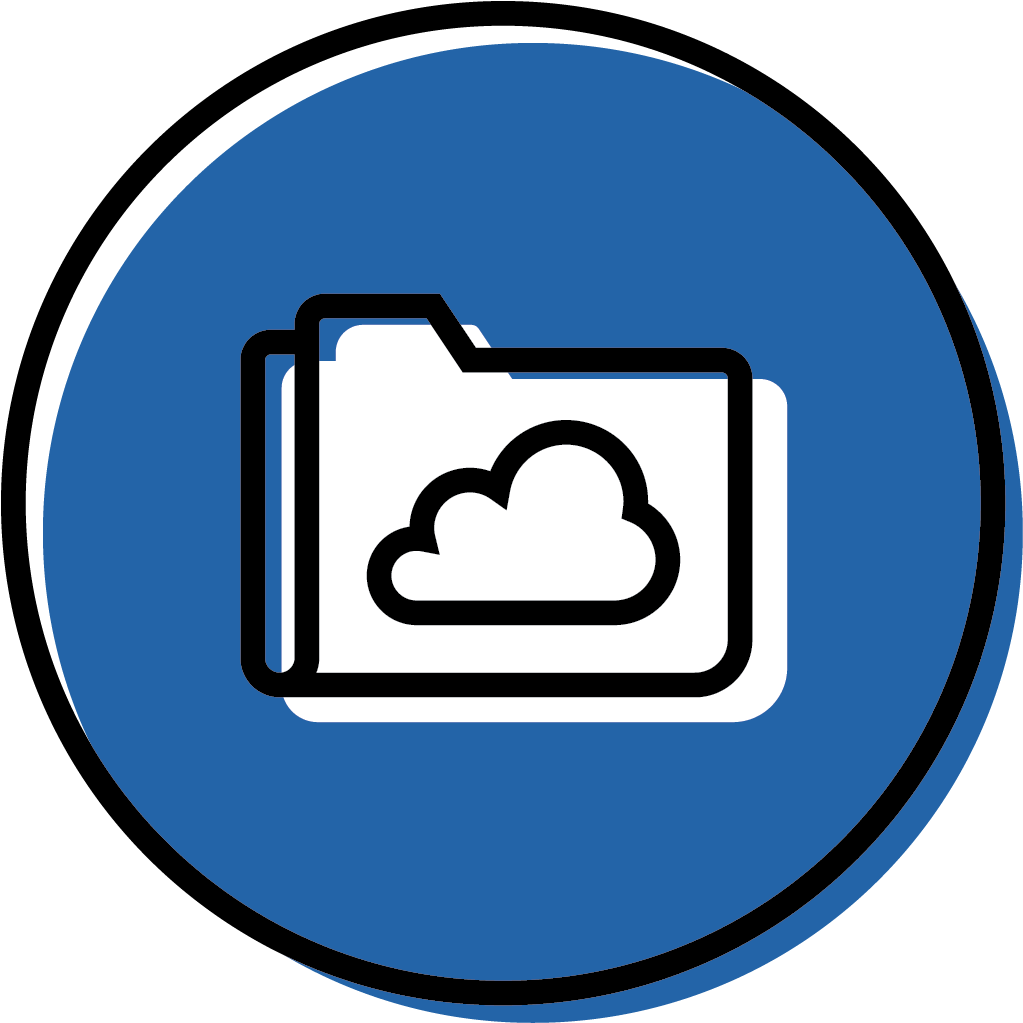 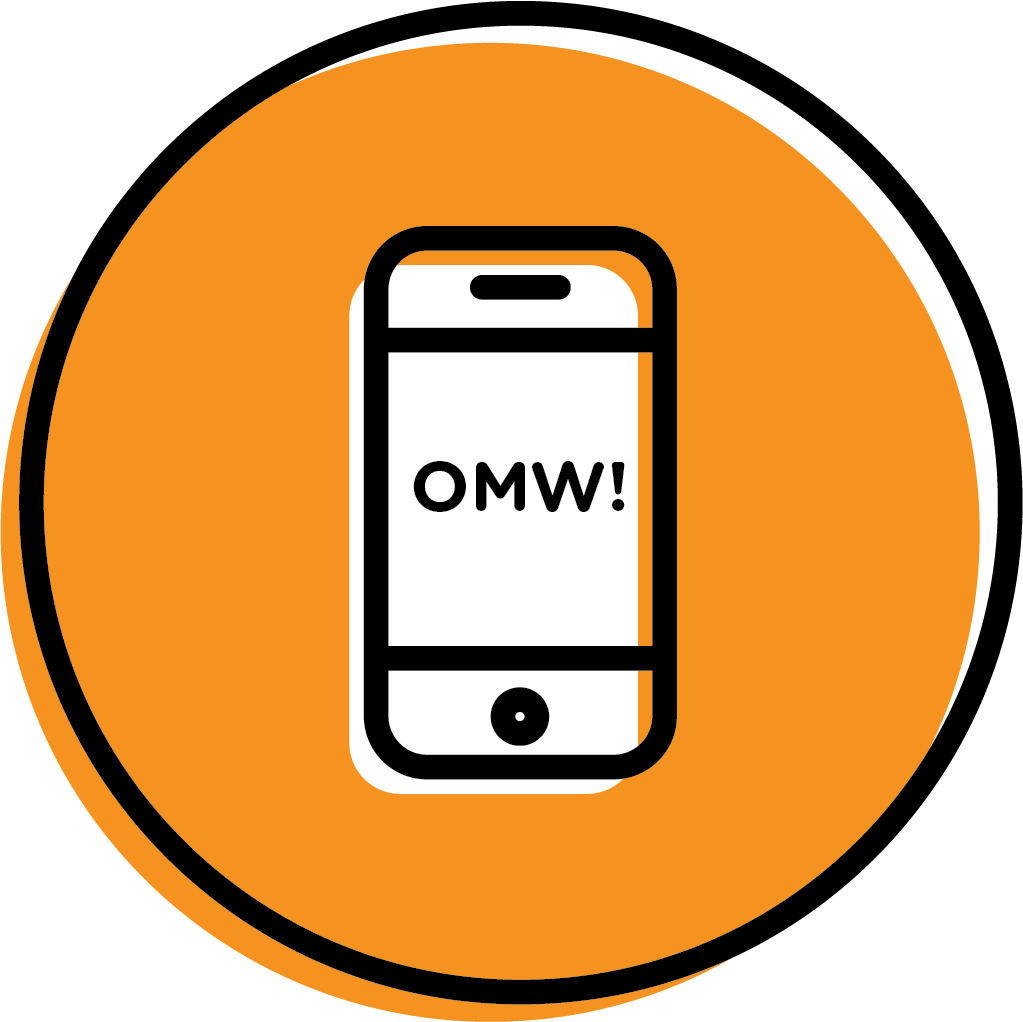 Customer Portal with
Self-Serve Capabilities
Access to Real-Time
Account Information
Two-Way Texting
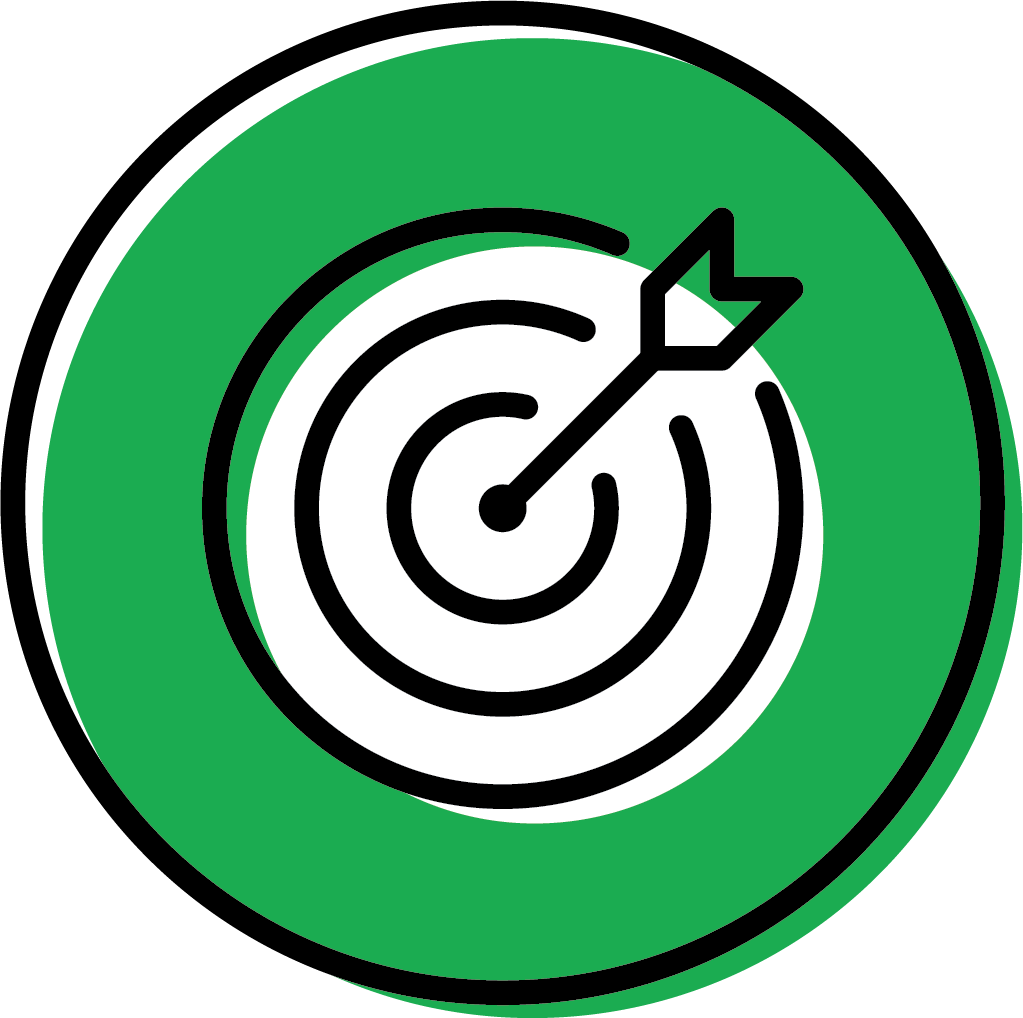 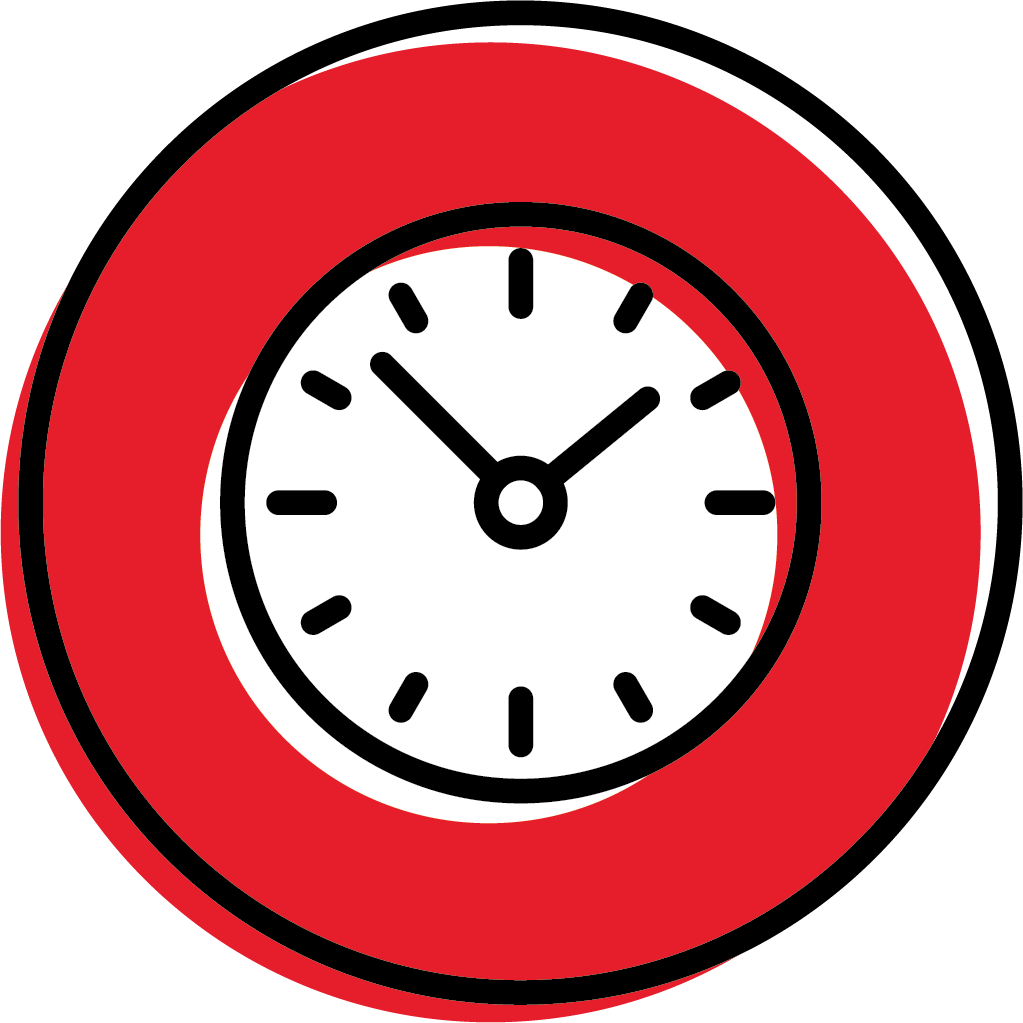 24/7/365 Assistance
Live Video Chatting
[Speaker Notes: Provide an overview of all the benefits of Thirsty that will be available in the future, all on one slide. 
Animation adds intrigue to the presentation. 

Talking points for this slide could include the following:

OVERVIEW
A whole new world of refreshment is here! With our new one-stop beverage system platform called Thirsty, it’s now easier than ever to keep the Coca-Cola equipment in your outlet flowing with the beverages consumers crave. The platform is specifically designed to facilitate a better, more efficient and collaborative service experience – so you can spend more time focusing on what’s important, your business. 

BENEFITS
Thirsty is delivering more happiness in the future! Here are all the specifics:
More Modern – Customer portal allows for self-serve capabilities 
More Efficient – Real-time information ensures you always have access to your latest requests and transactions 
More Communicative – Two-way texting and app chat feature means you stay informed on technician arrival and service 
More Collaborative – Video chat one-on-one with a technician who can help get your machine up and running in no time
More Refreshing – Customer assistance is available 24/7, 365 days a year because no one should have to enjoy Coke alone!]
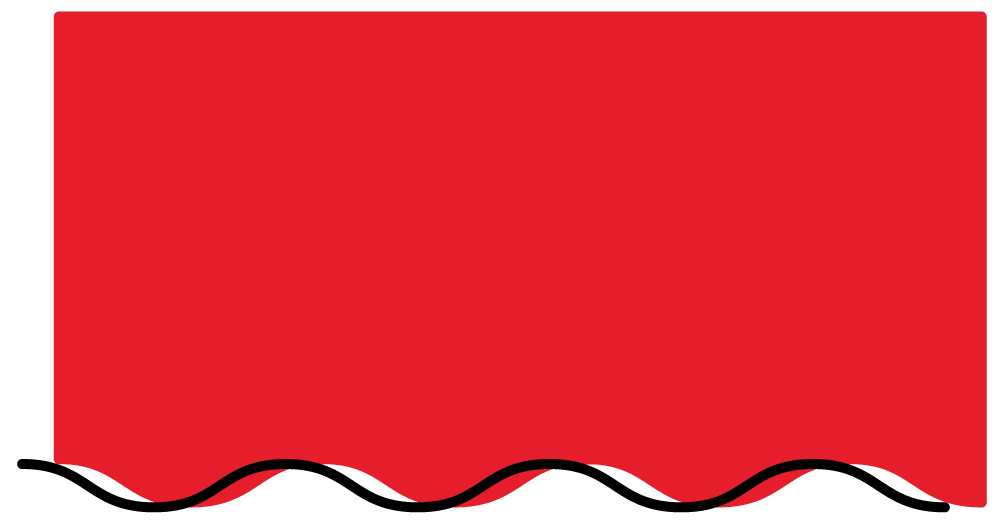 Non-Animated Today/Future 
The following two slides do not include animation.
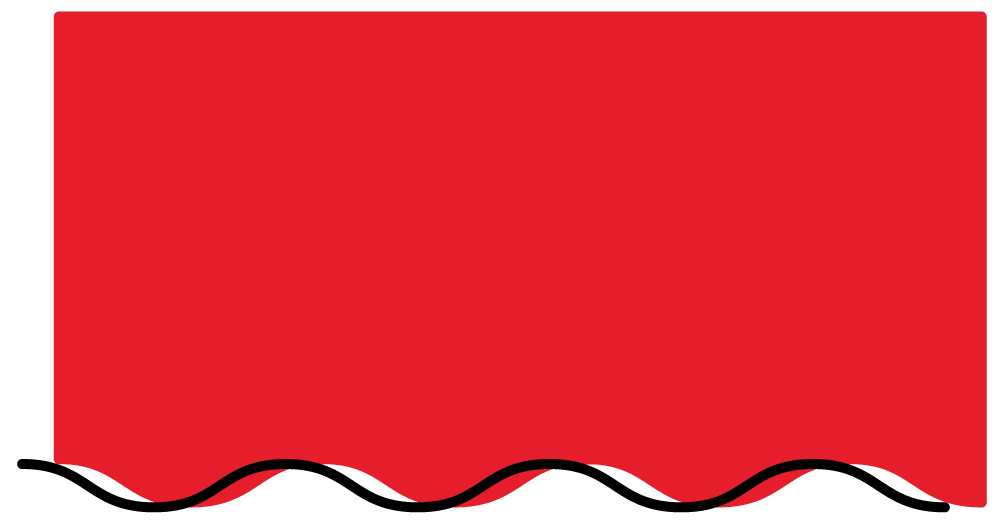 Today
Enjoy A Better, More Efficient and Collaborative Service Experience
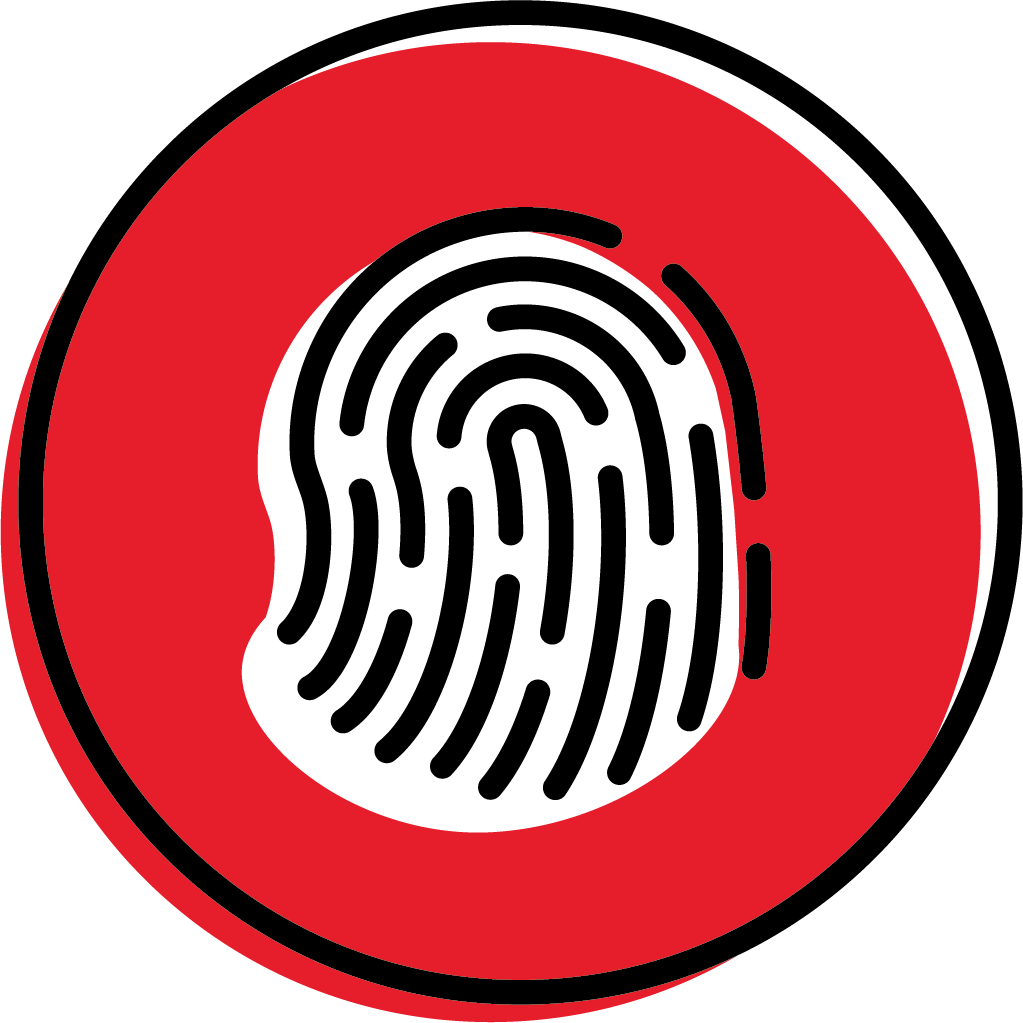 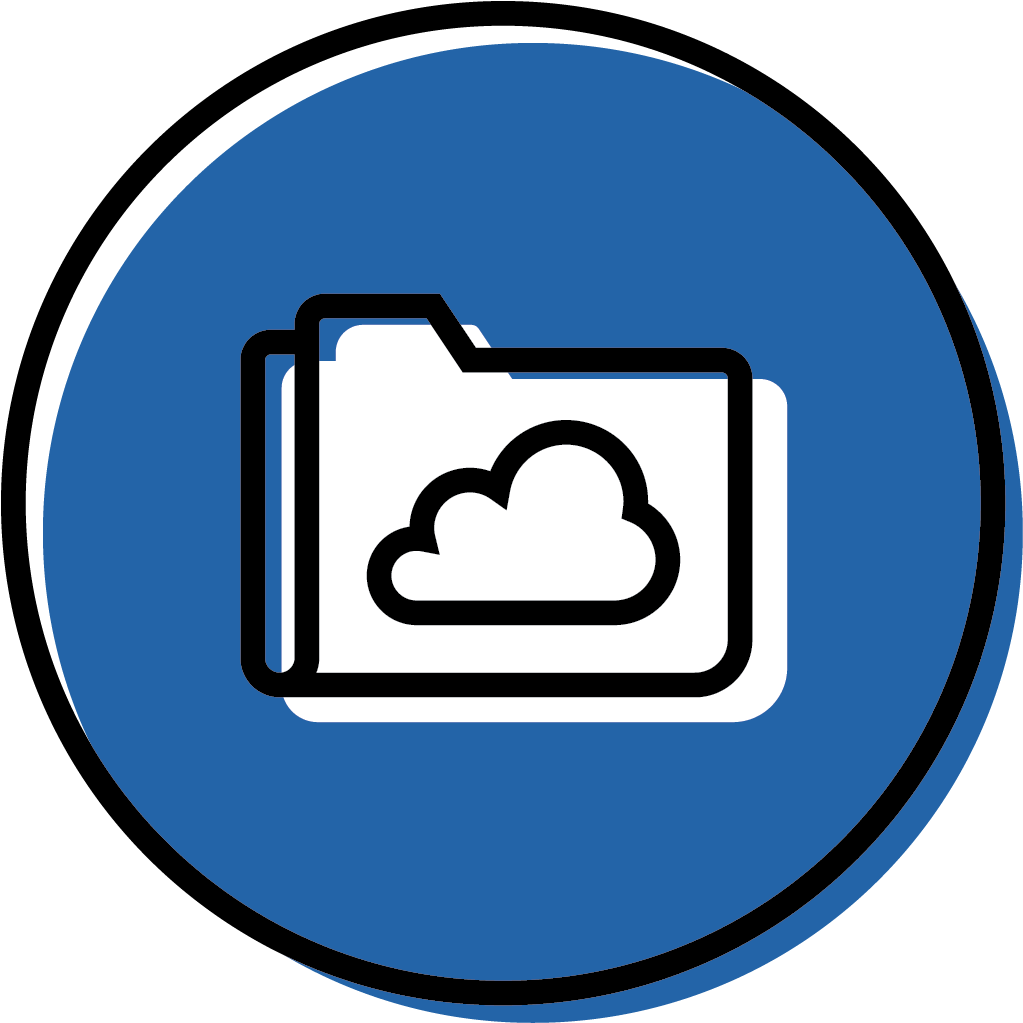 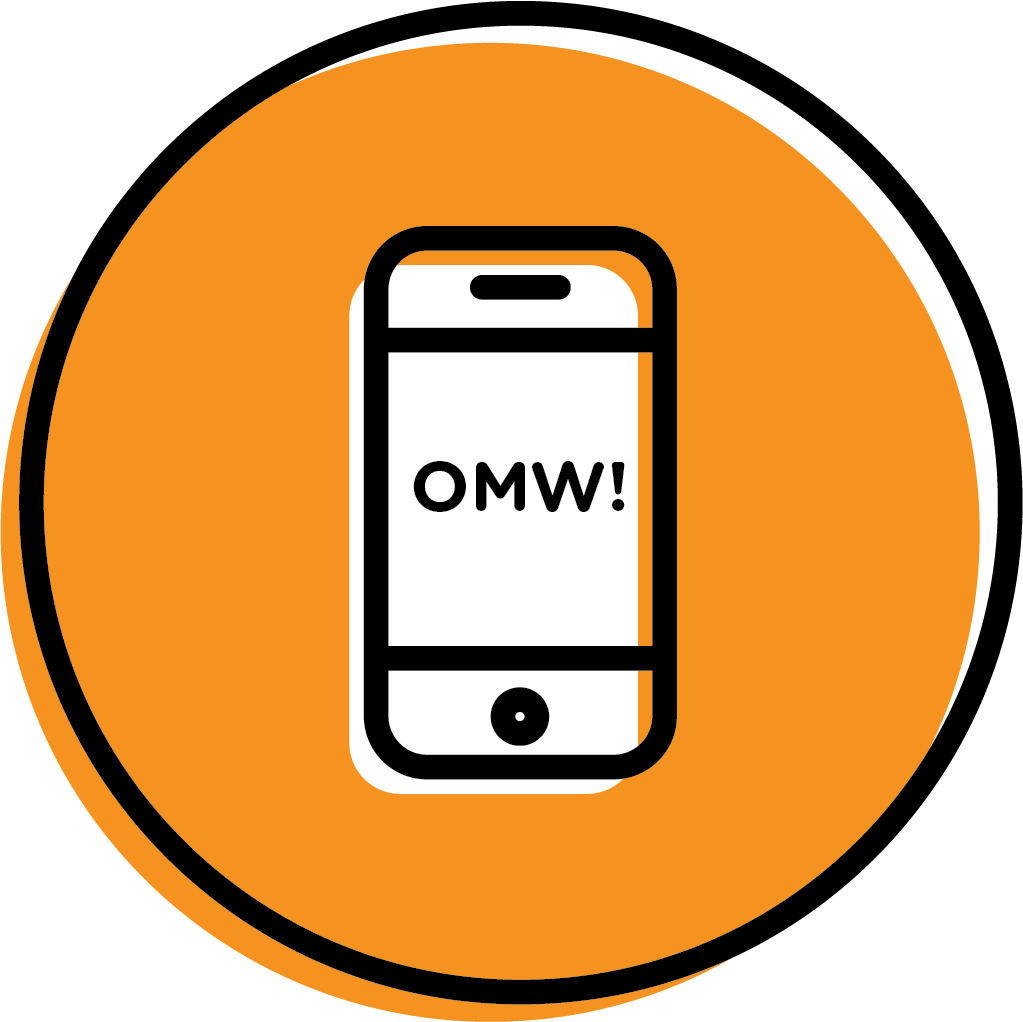 Modern Platform
Improves Processes
Faster Service Call with
Archived Outlet Info
Text/Email for
Service Call Status
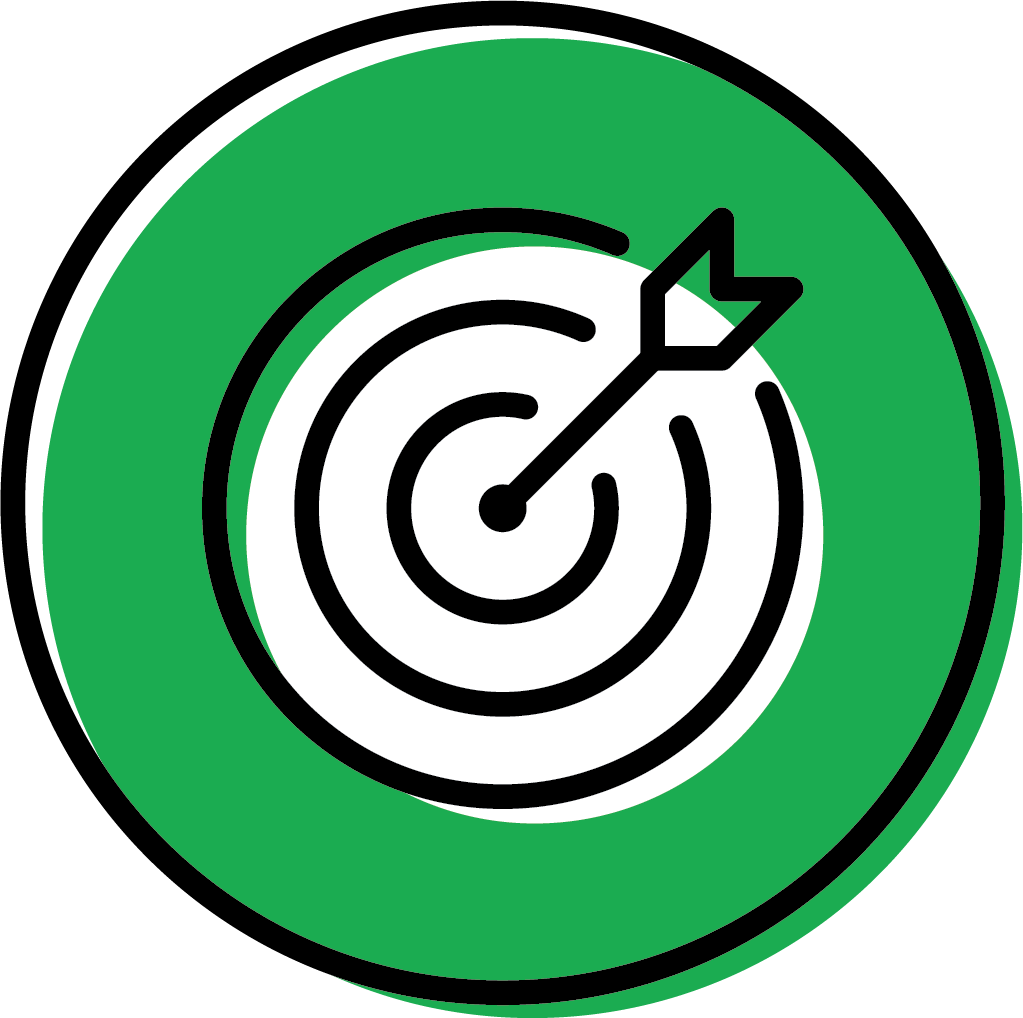 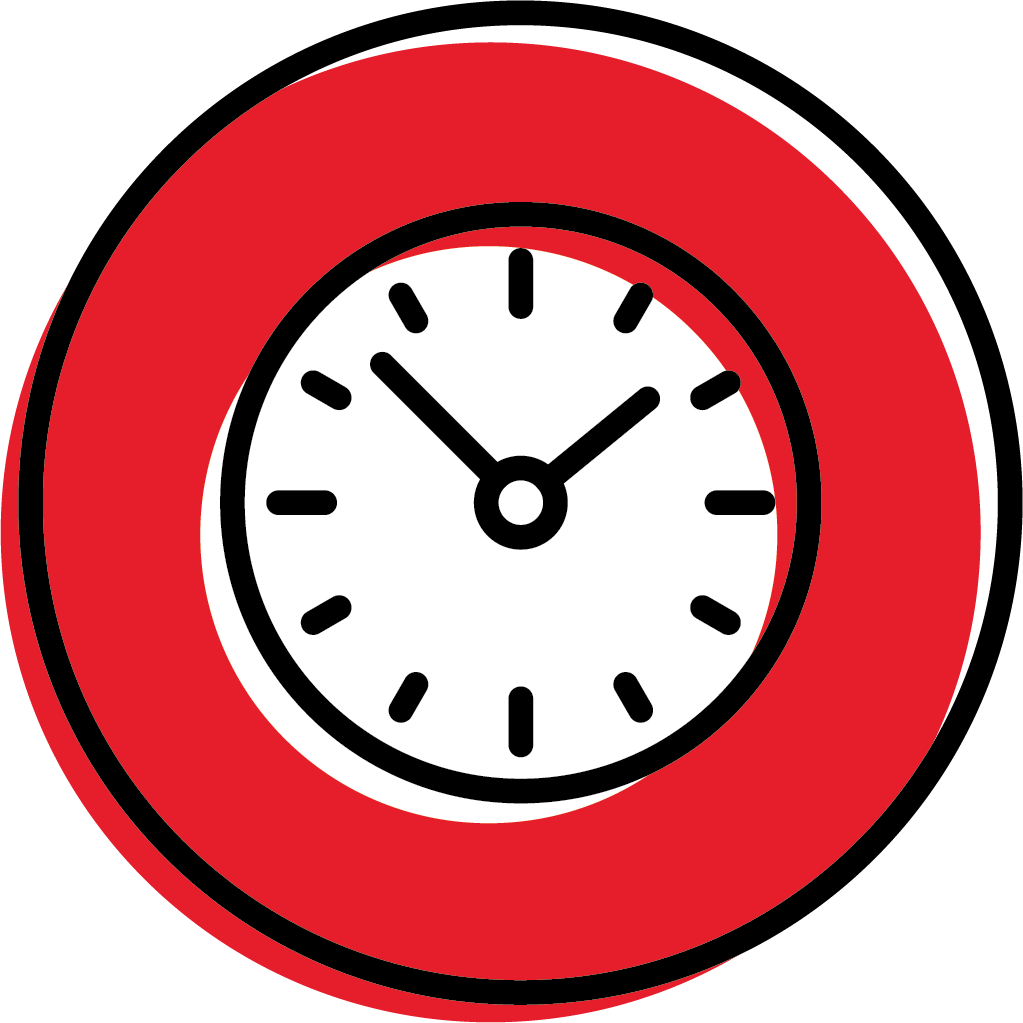 24/7/365 Assistance
35% of Service Calls
Resolved Over the Phone
[Speaker Notes: Provide an overview of all the benefits of Thirsty that are available right now, all on one slide. 

Talking points for this slide could include the following:

OVERVIEW
A whole new world of refreshment is here! With our new one-stop beverage system platform called Thirsty, it’s now easier than ever to keep the Coca-Cola equipment in your outlet flowing with the beverages consumers crave. The platform is specifically designed to facilitate a better, more efficient and collaborative service experience – so you can spend more time focusing on what’s important, your business. 

BENEFITS
Thirsty is delivering more happiness today! Here are all the specifics:
More Modern – Platform is built with state-of-the-art technology, so equipment installation and mechanical service processes are easier and more intuitive
More Efficient – You save time and hassle when you call, since the platform stores your outlet information 
More Communicative – Text or email of your choice provides you with a status update on your technician or work ticket 
More Collaborative – Certified technician can help you troubleshoot machine issues over the phone (35% of all calls resolved this way)
More Refreshing – Customer assistance is available 24/7, 365 days a year because no one should have to enjoy Coke alone!]
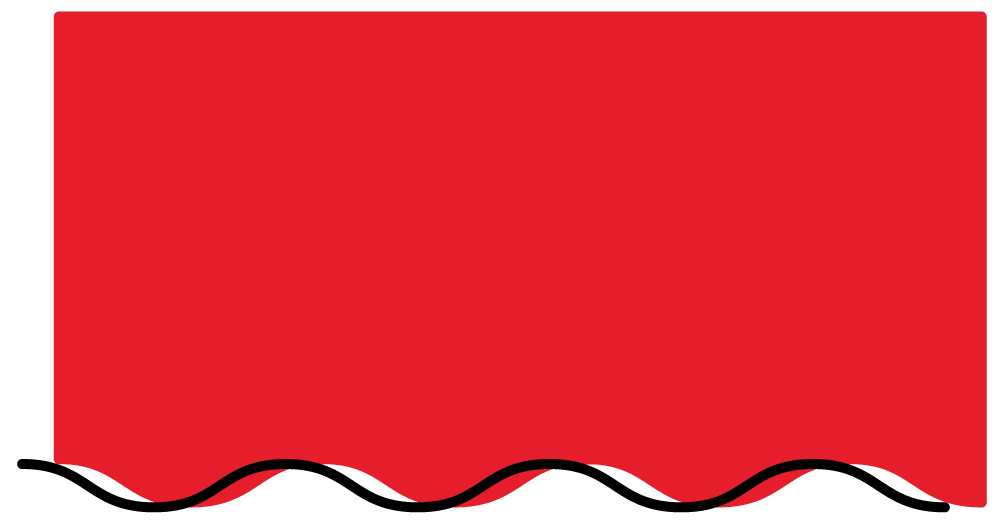 Future
Really Enjoy A Better, More Efficient and Collaborative Service Experience
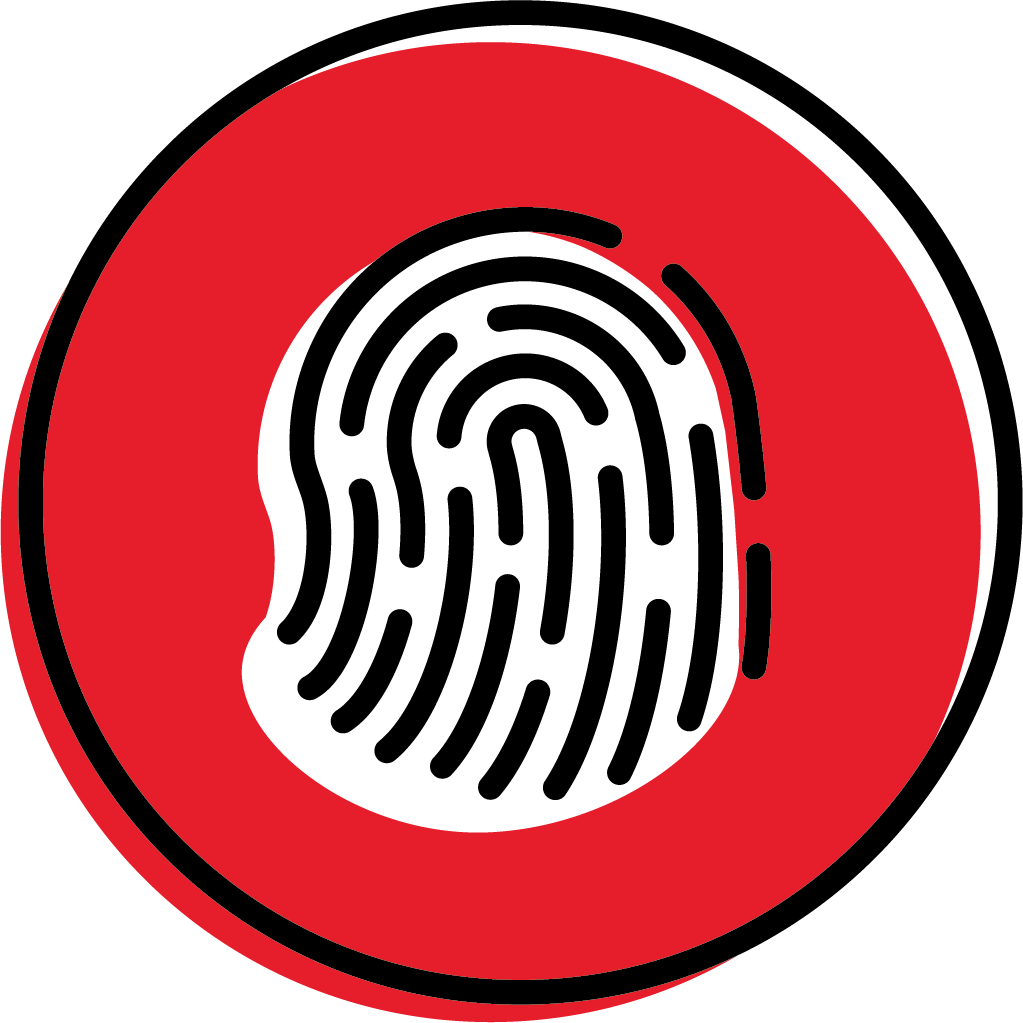 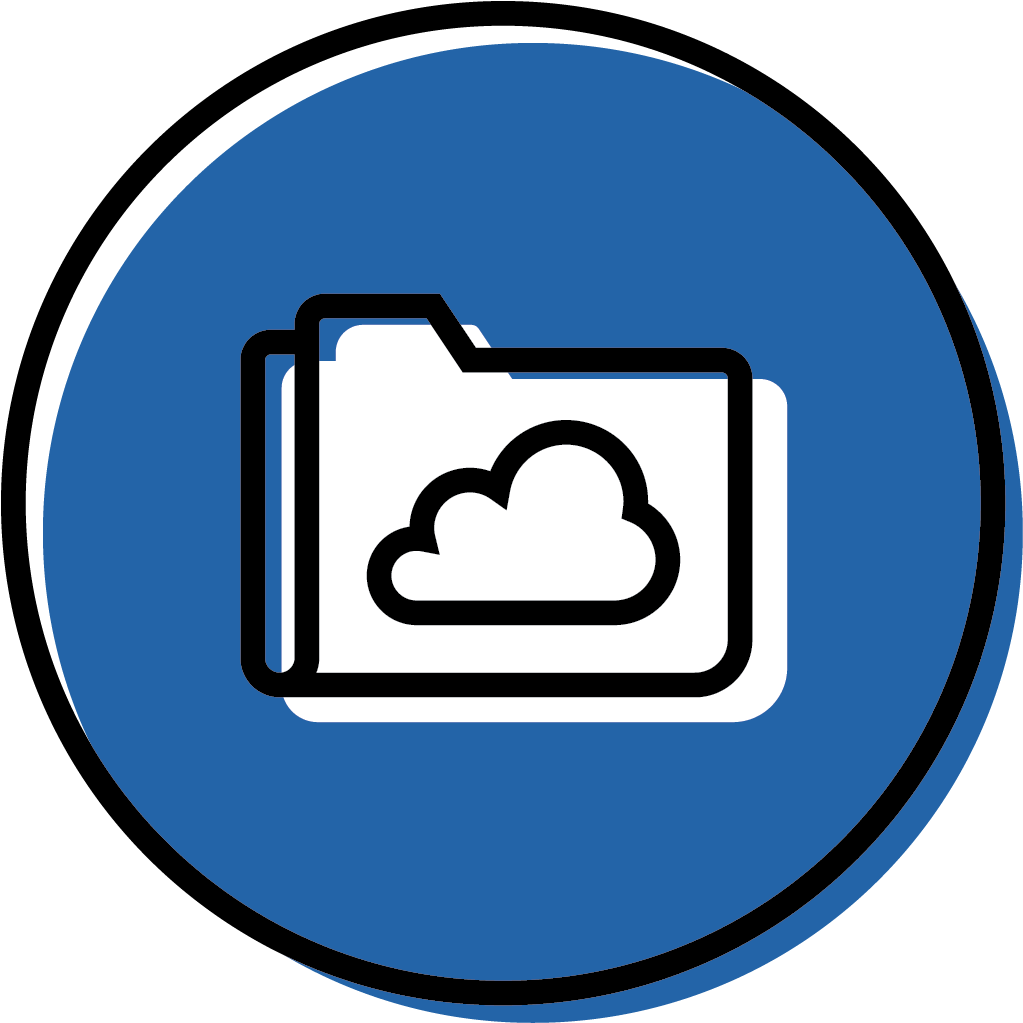 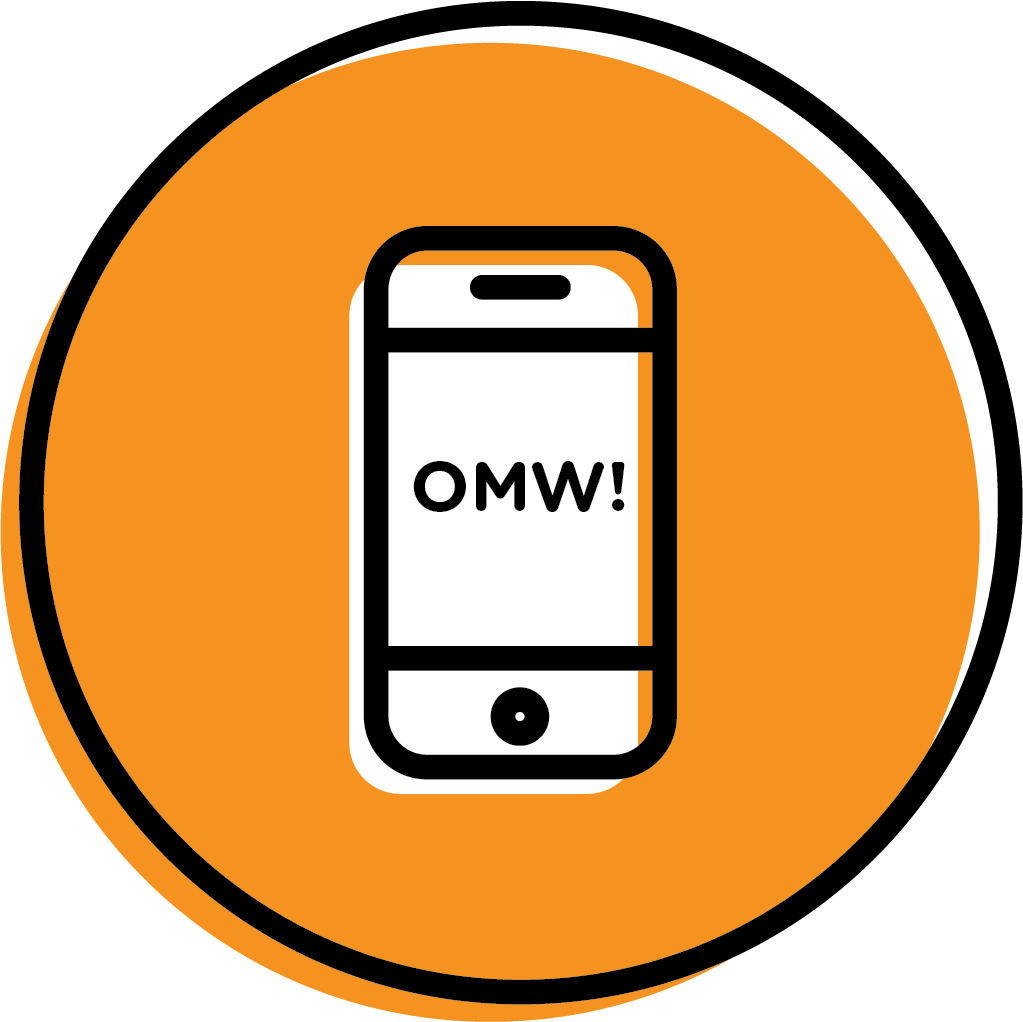 Customer Portal with
Self-Serve Capabilities
Access to Real-Time
Account Information
Two-Way Texting
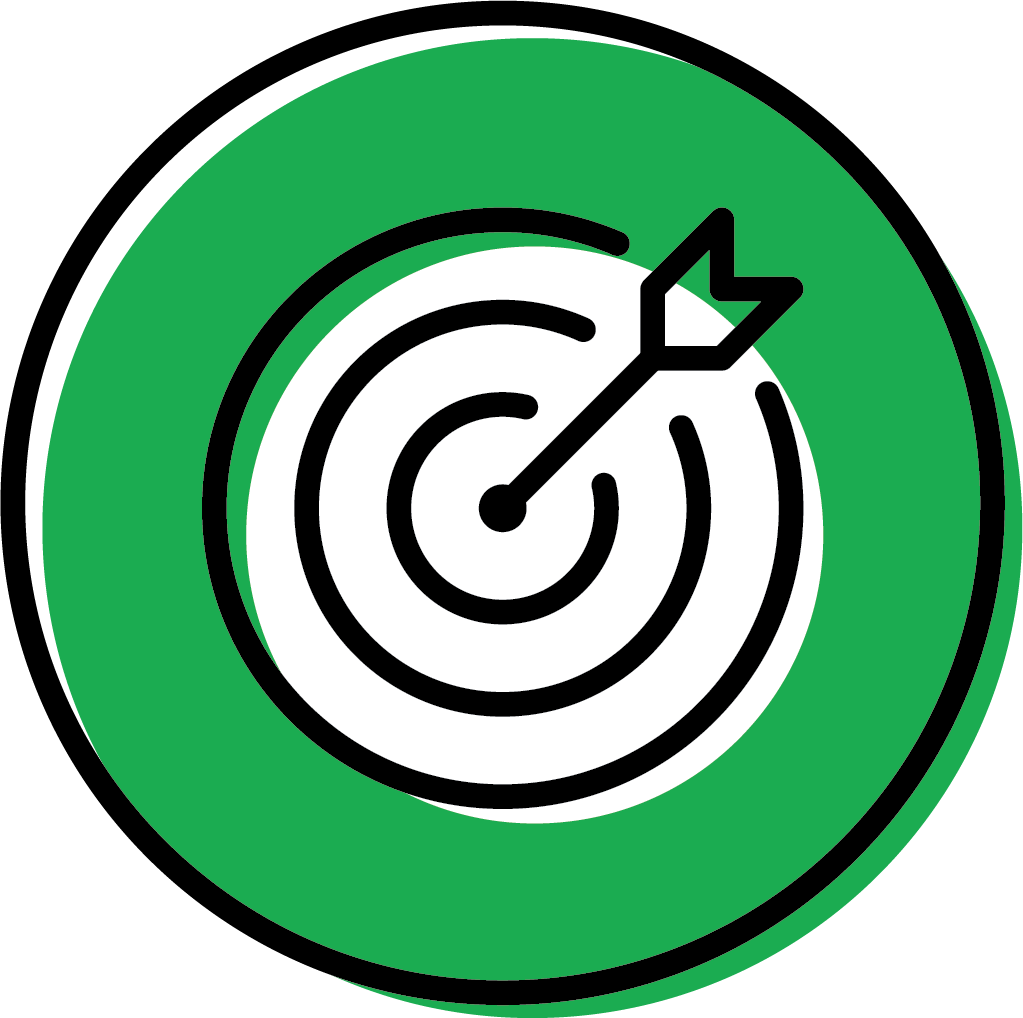 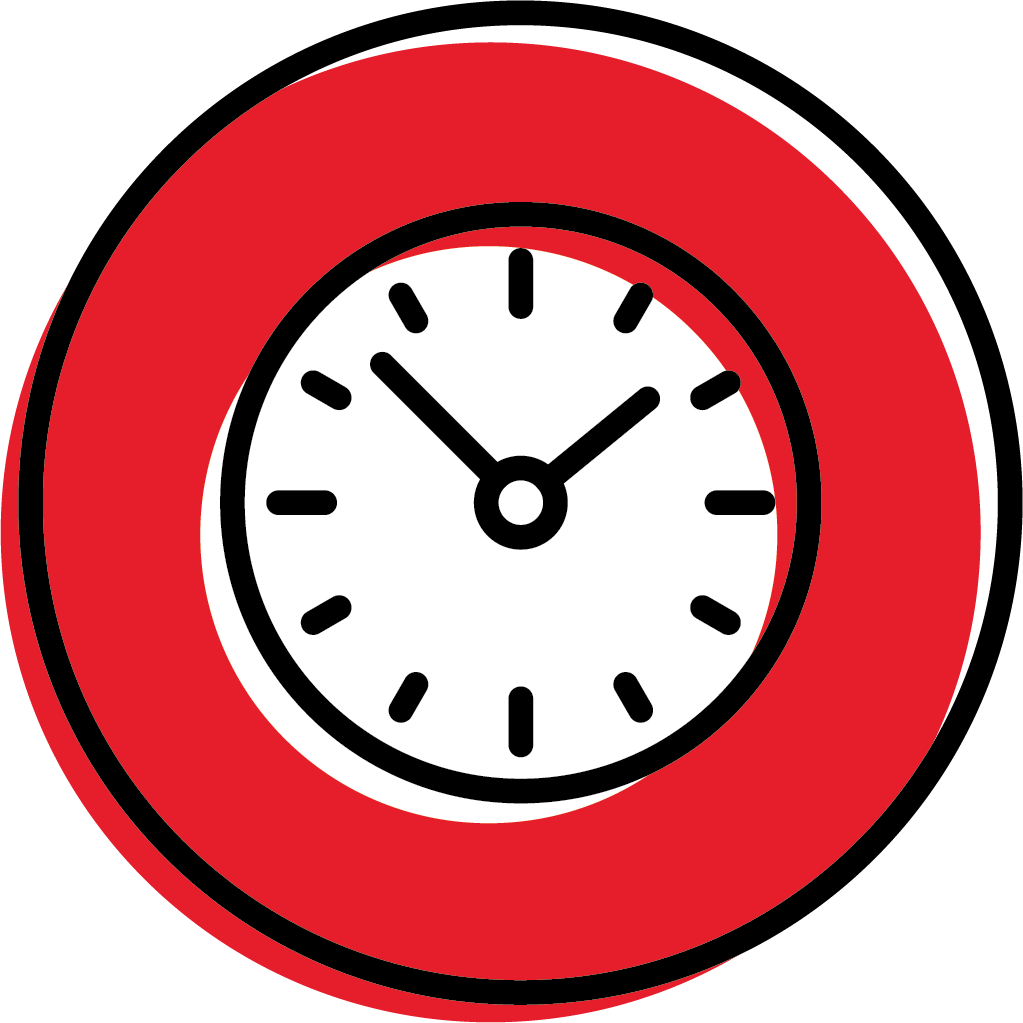 24/7/365 Assistance
Live Video Chatting
[Speaker Notes: Provide an overview of all the benefits of Thirsty that will be available in the future, all on one slide.

Talking points for this slide could include the following:

OVERVIEW
A whole new world of refreshment is here! With our new one-stop beverage system platform called Thirsty, it’s now easier than ever to keep the Coca-Cola equipment in your outlet flowing with the beverages consumers crave. The platform is specifically designed to facilitate a better, more efficient and collaborative service experience – so you can spend more time focusing on what’s important, your business. 

BENEFITS
Thirsty is delivering more happiness in the future! Here are all the specifics:
More Modern – Customer portal allows for self-serve capabilities 
More Efficient – Real-time information ensures you always have access to your latest requests and transactions 
More Communicative – Two-way texting and app chat feature means you stay informed on technician arrival and service 
More Collaborative – Video chat one-on-one with a technician who can help get your machine up and running in no time
More Refreshing – Customer assistance is available 24/7, 365 days a year because no one should have to enjoy Coke alone!]
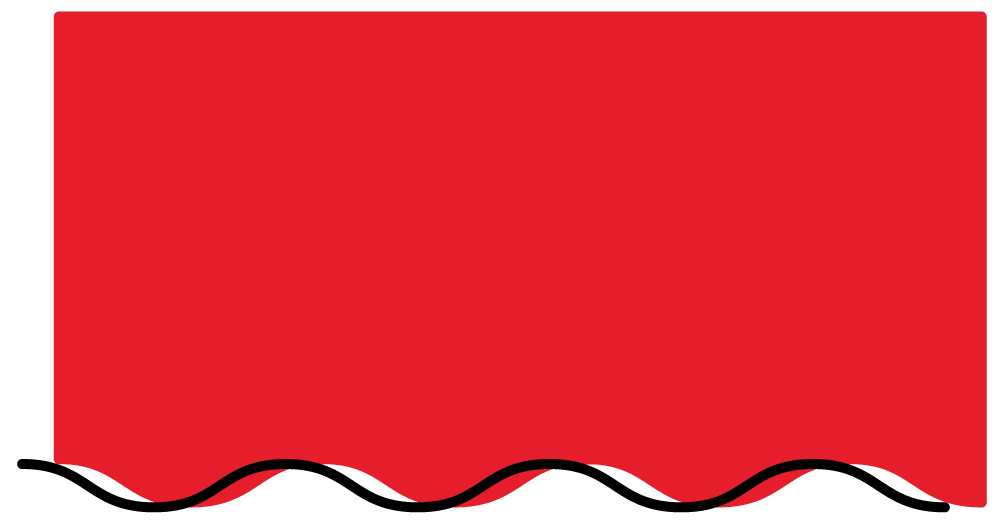 Assets
Use the following assets within your own presentation.
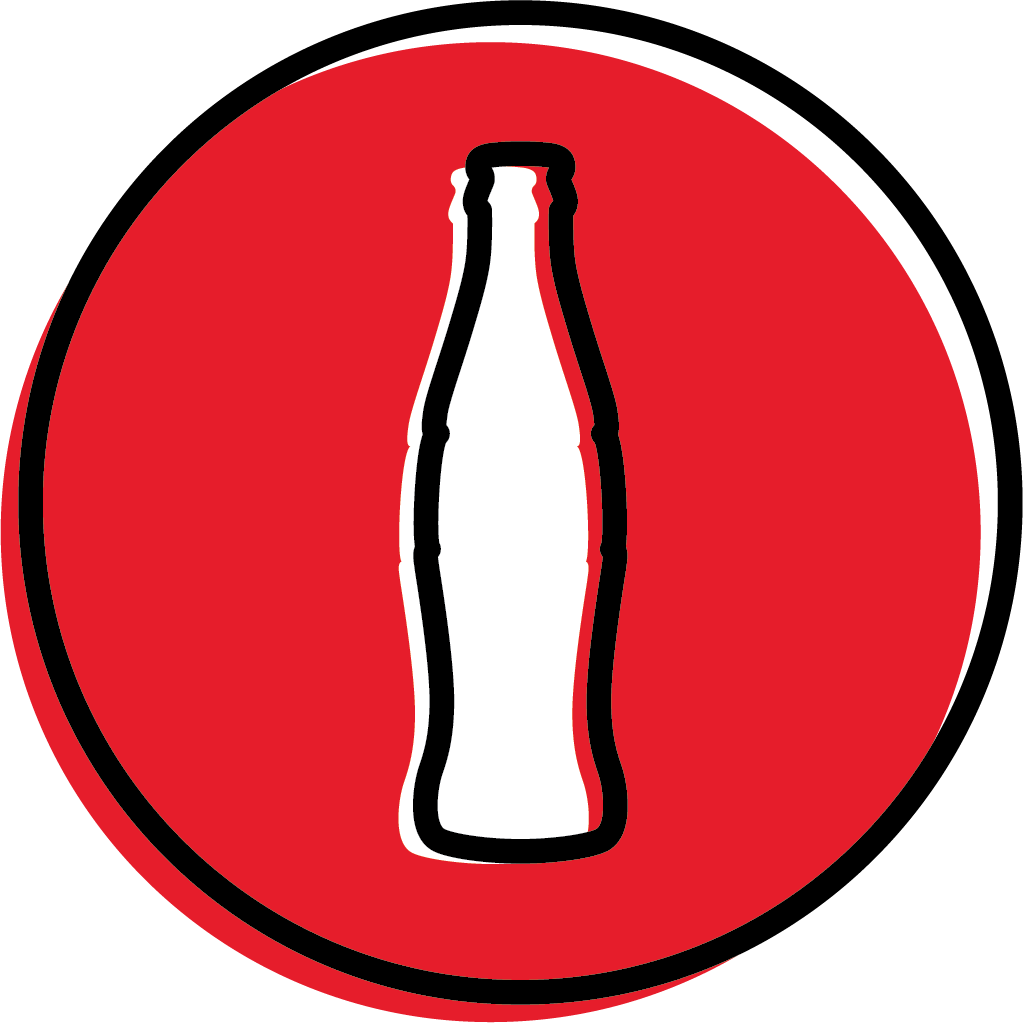 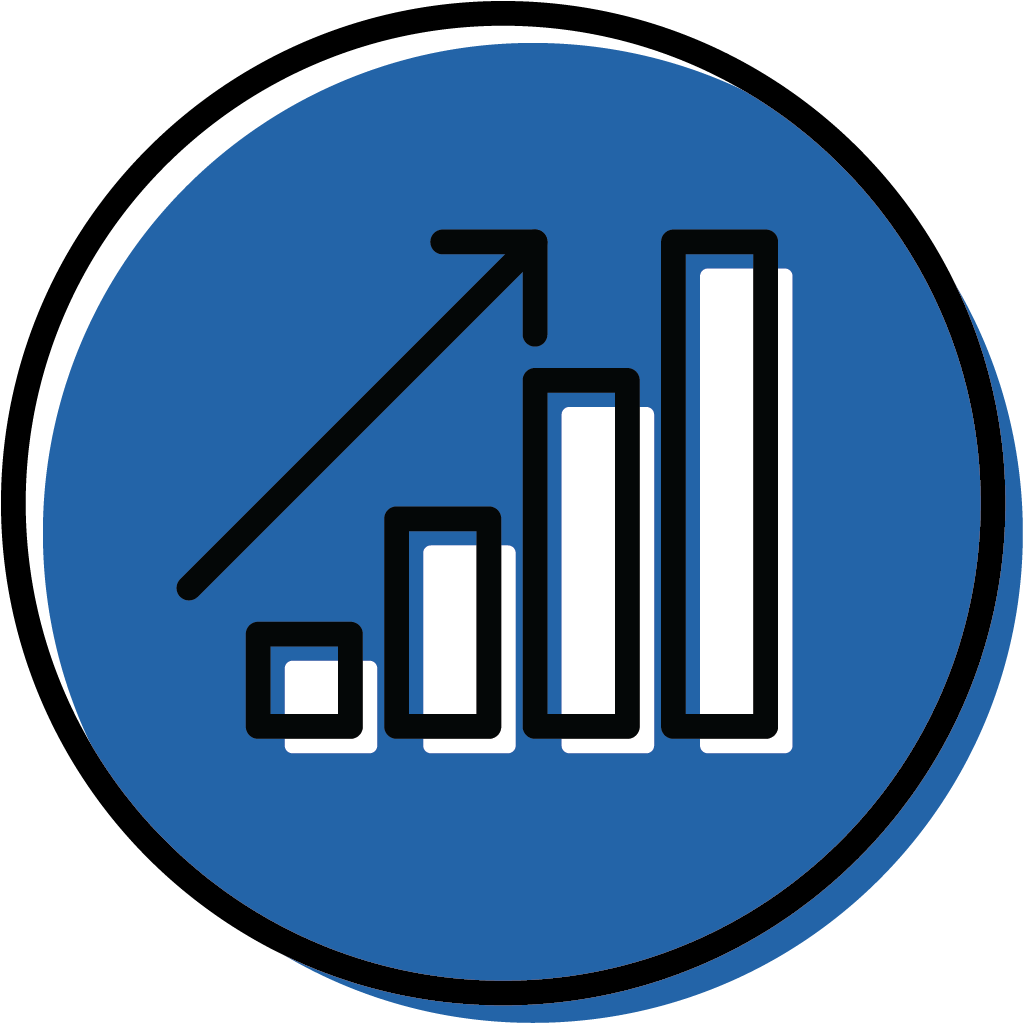 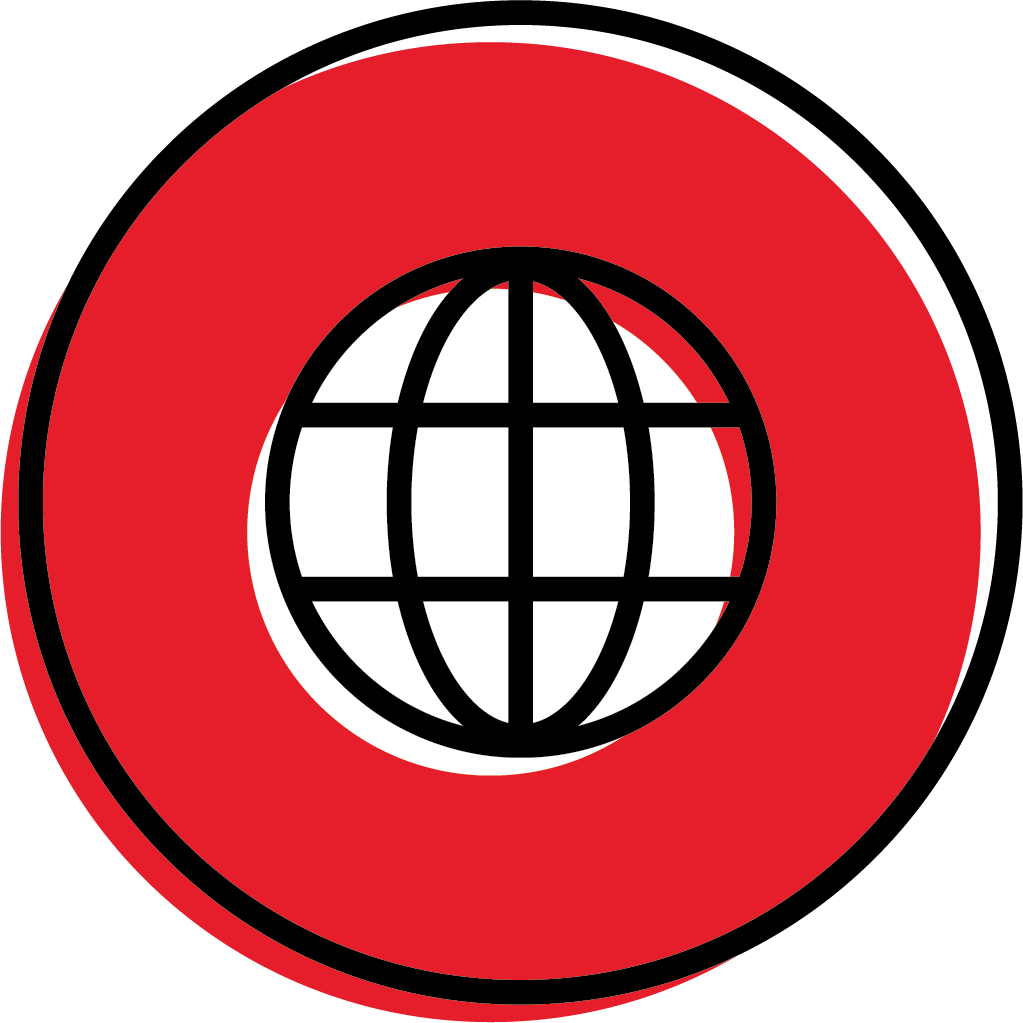 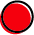 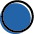 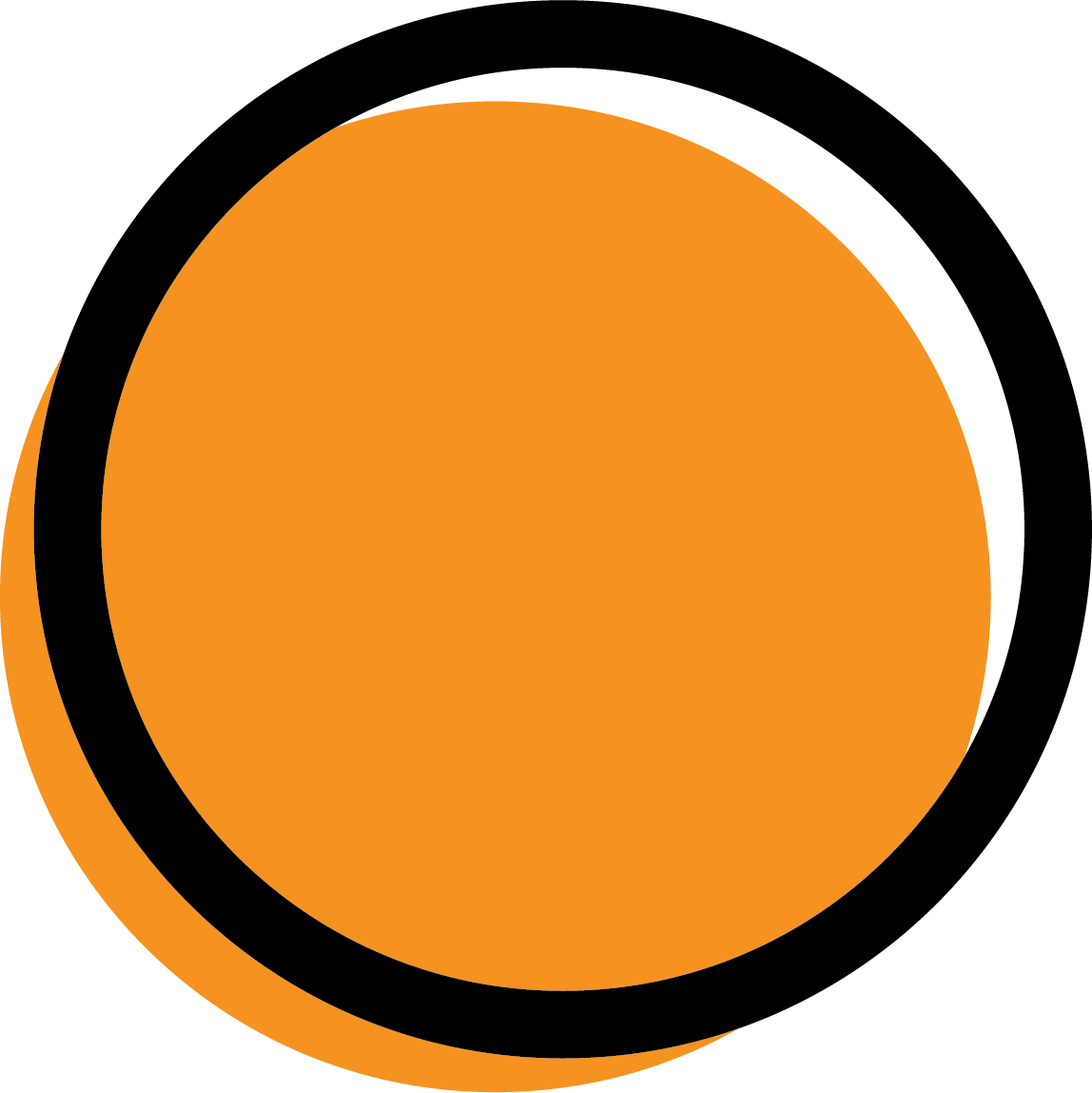 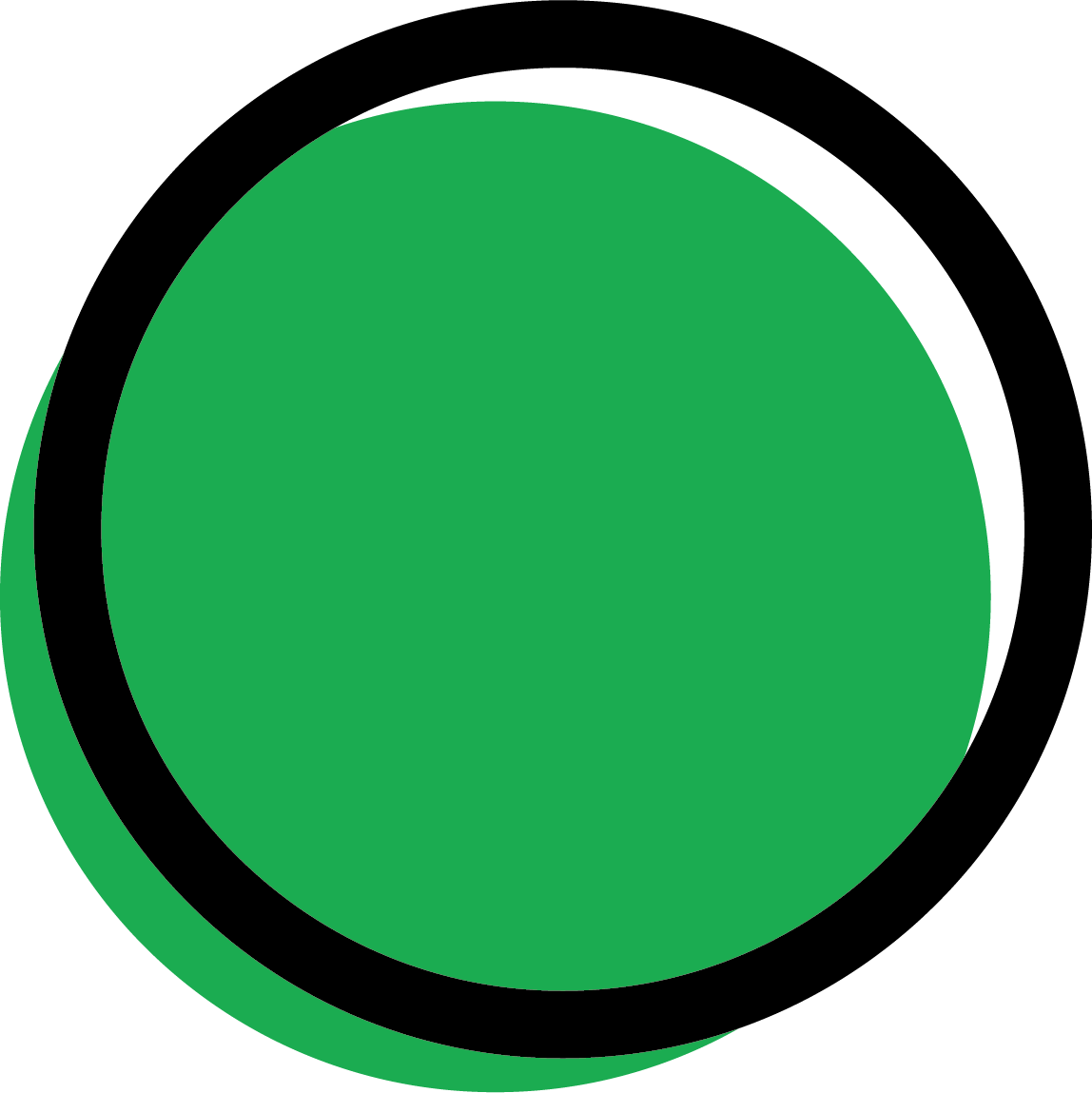 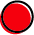 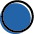 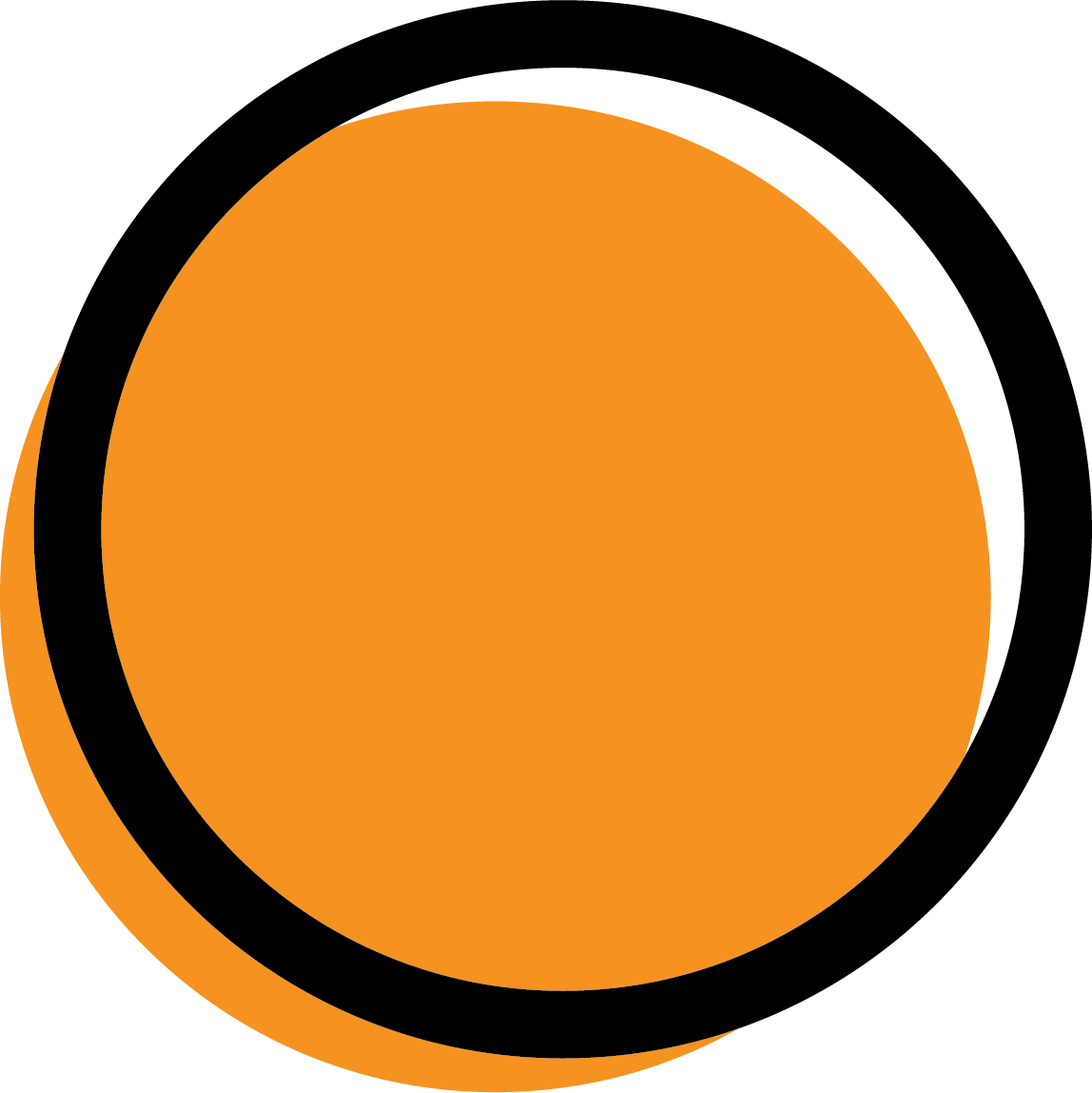 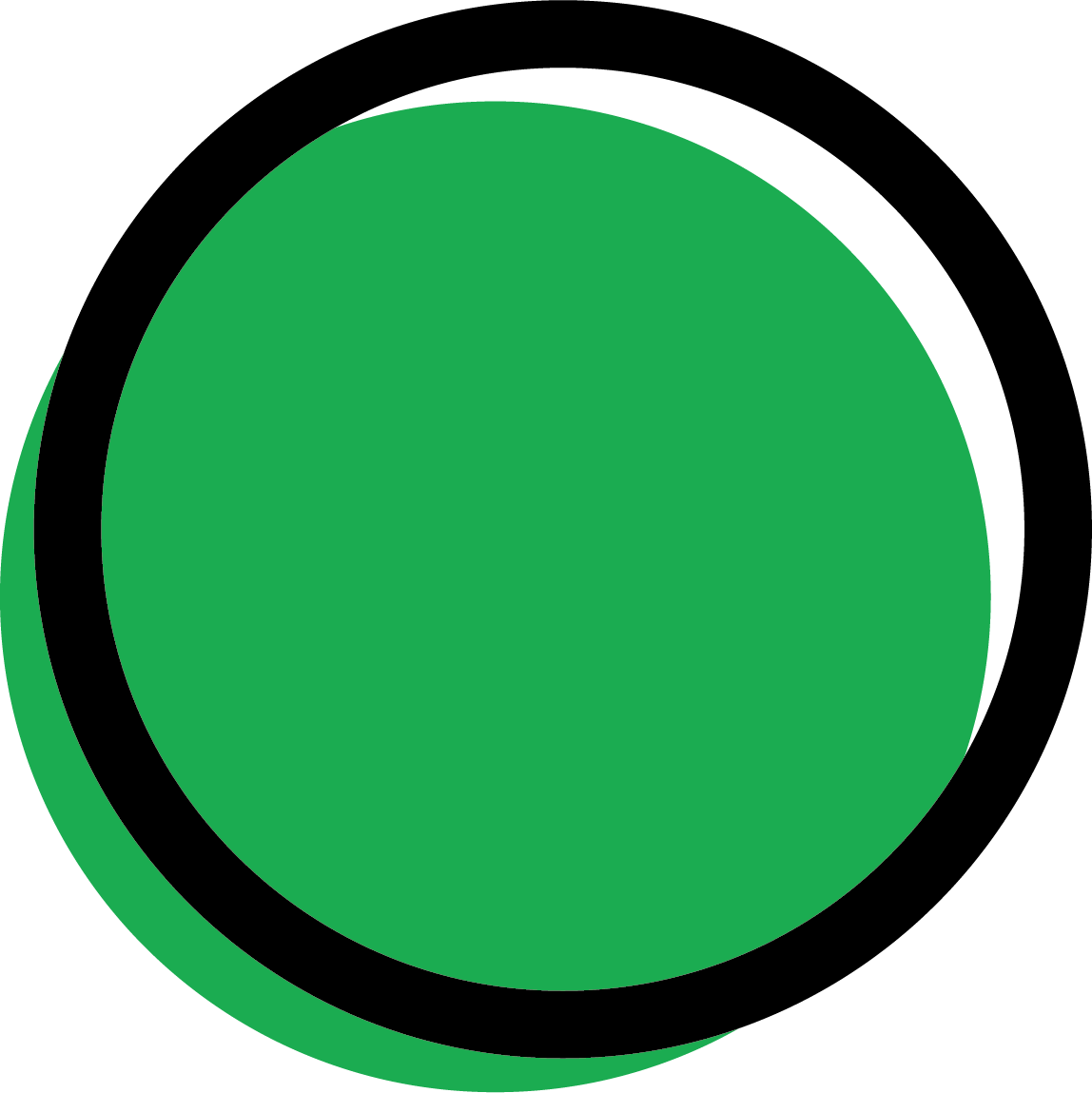 [Speaker Notes: Generic icons that can be added to your presentation to support a specific message. 
Bubbles from the Thirsty logo can be used as bullet points.]
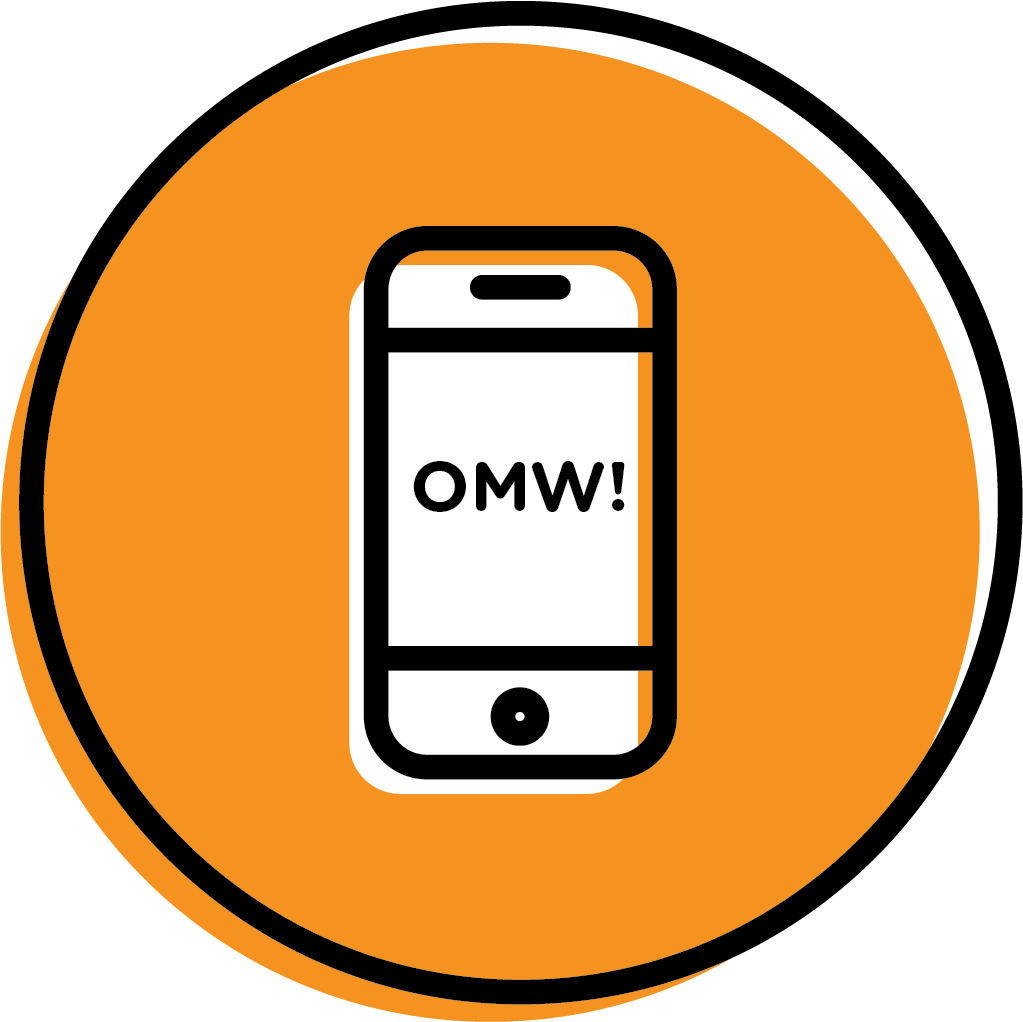 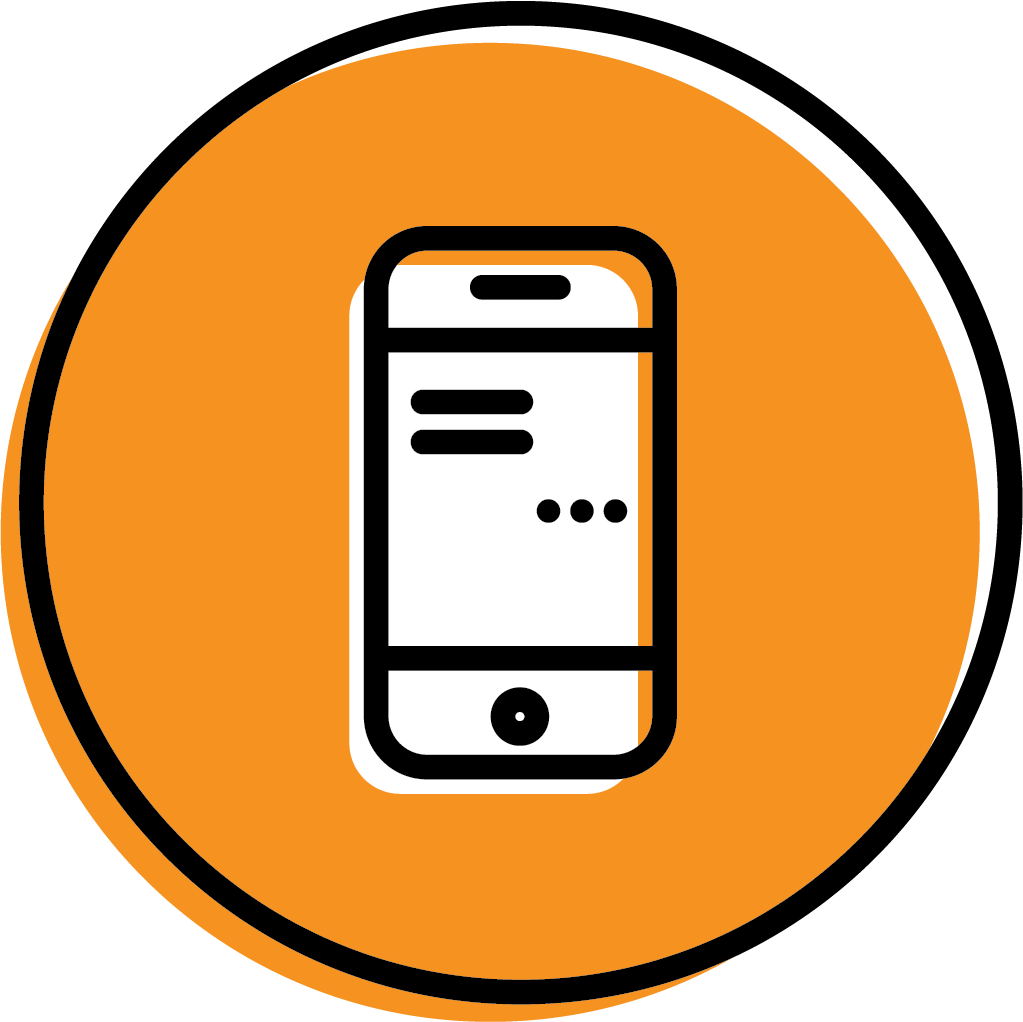 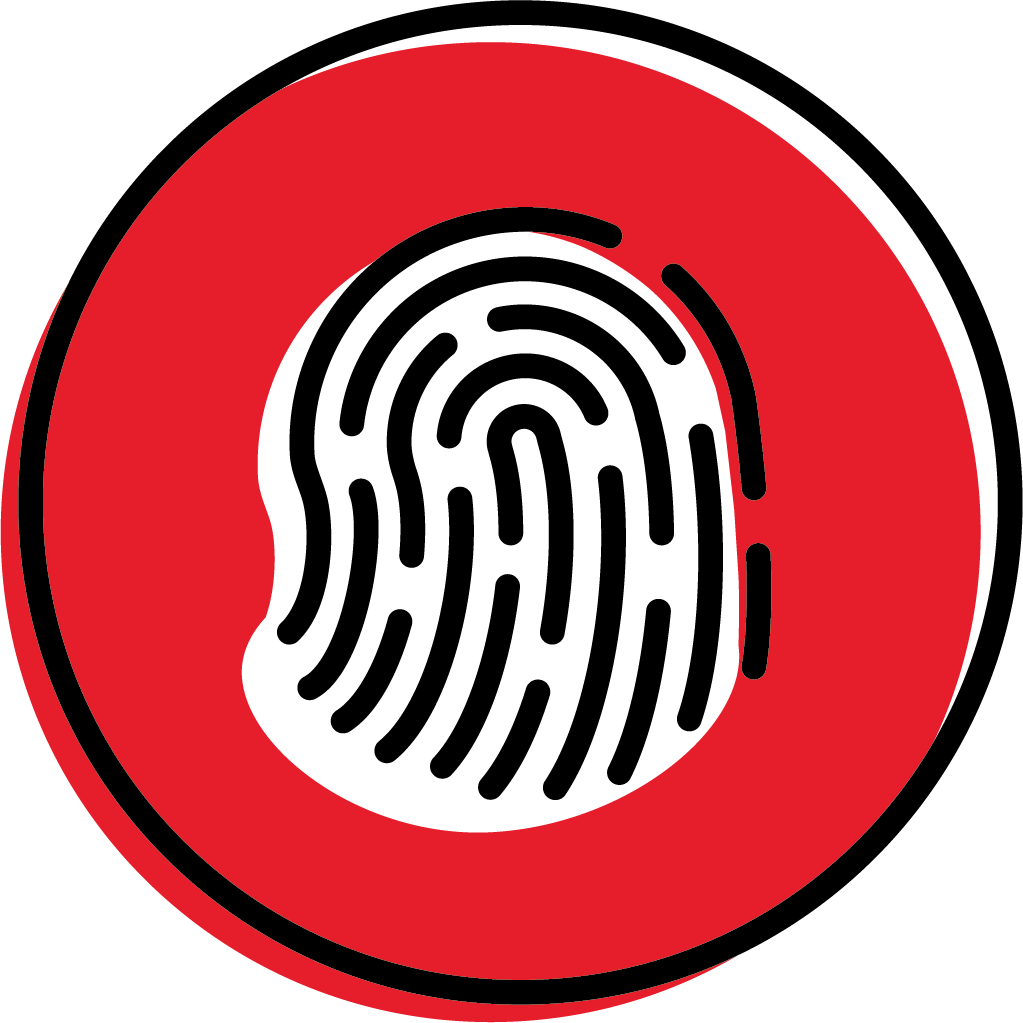 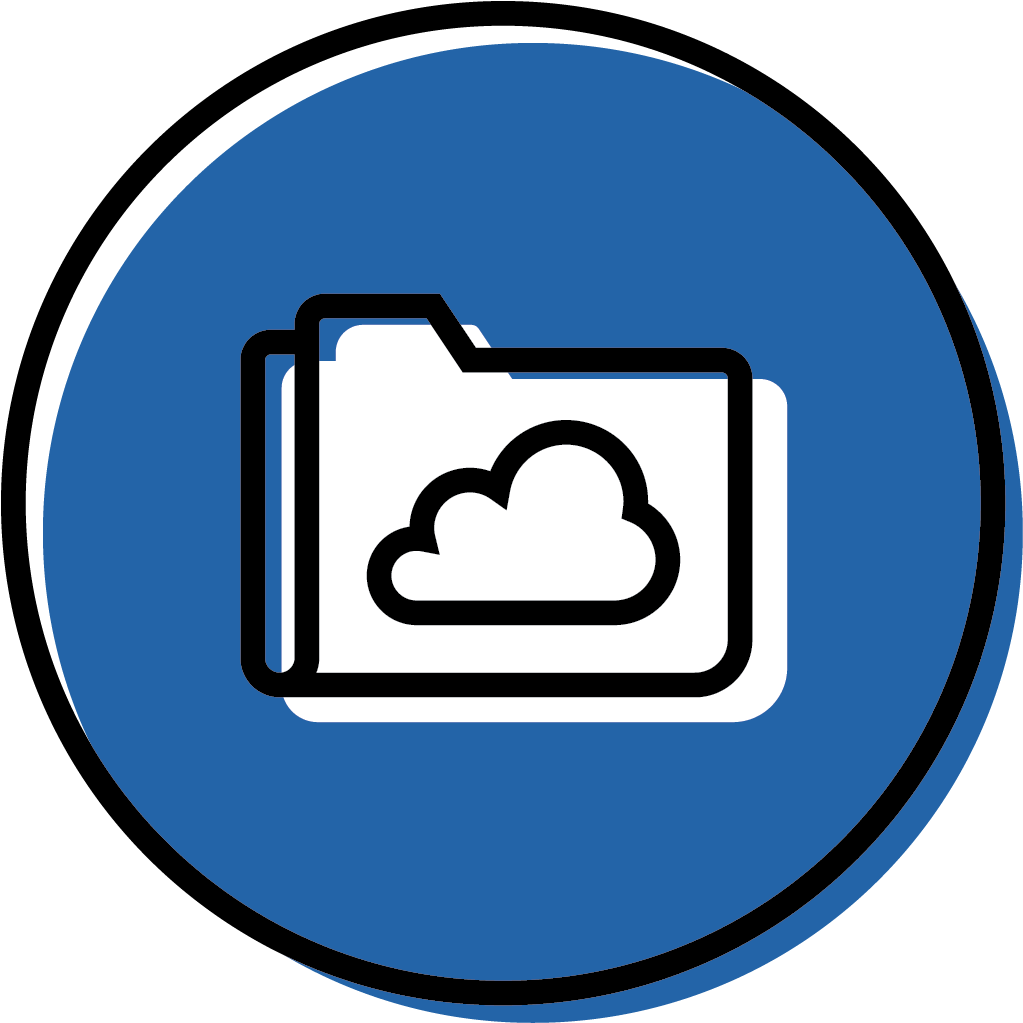 [Speaker Notes: Icons that visually communicate some of the benefits of Thirsty available today and in the future.

Phone (with OMW!) – You can choose to receive a text or email for updates on a technician or work ticket 
Phone (with messaging) – You will be able to communicate back and forth with a technician, so you are informed on arrival and service
Fingerprint – You can experience the benefits of modern and intuitive technology with Thirsty; plus, in the future, you’ll have access to your own customer portal
Camera – You get faster assistance when you call for service, since the platform archives outlet information; in the future, you’ll have access to past service history and transactional information]
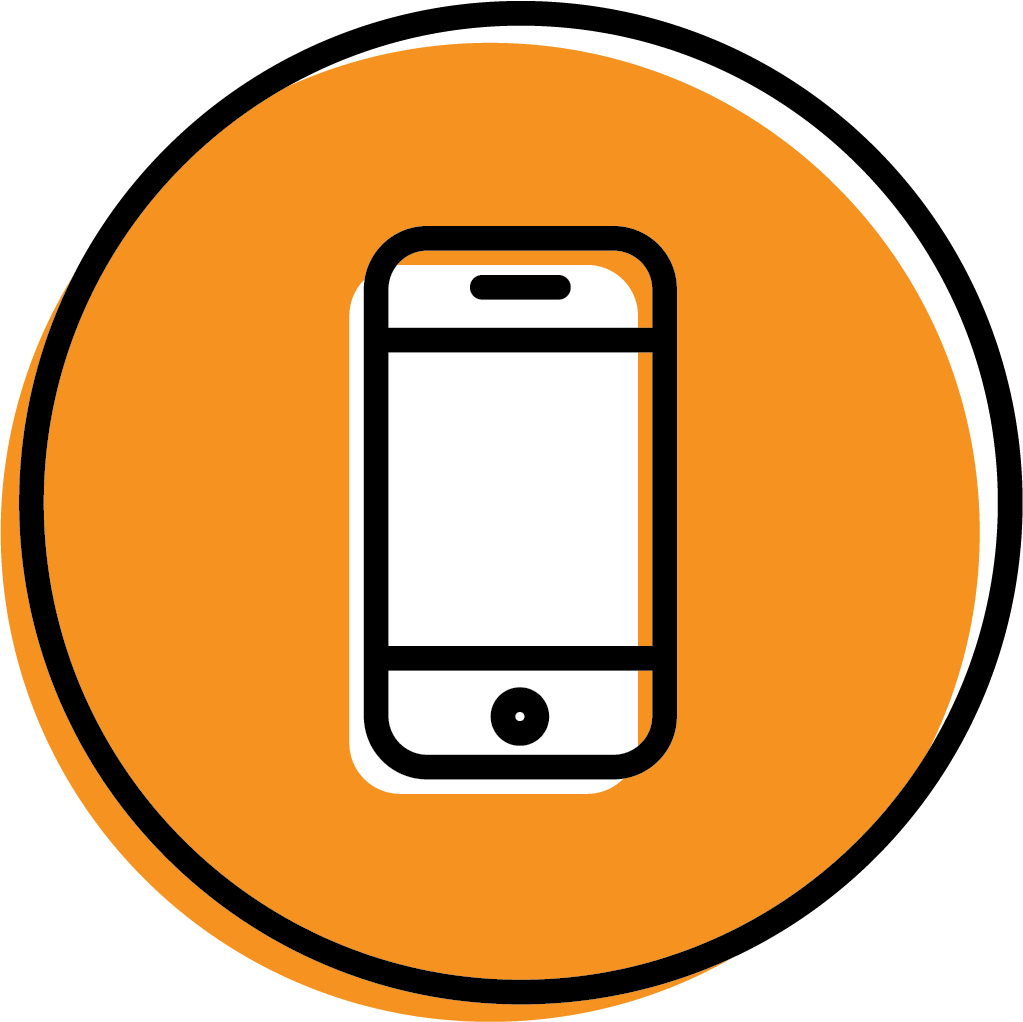 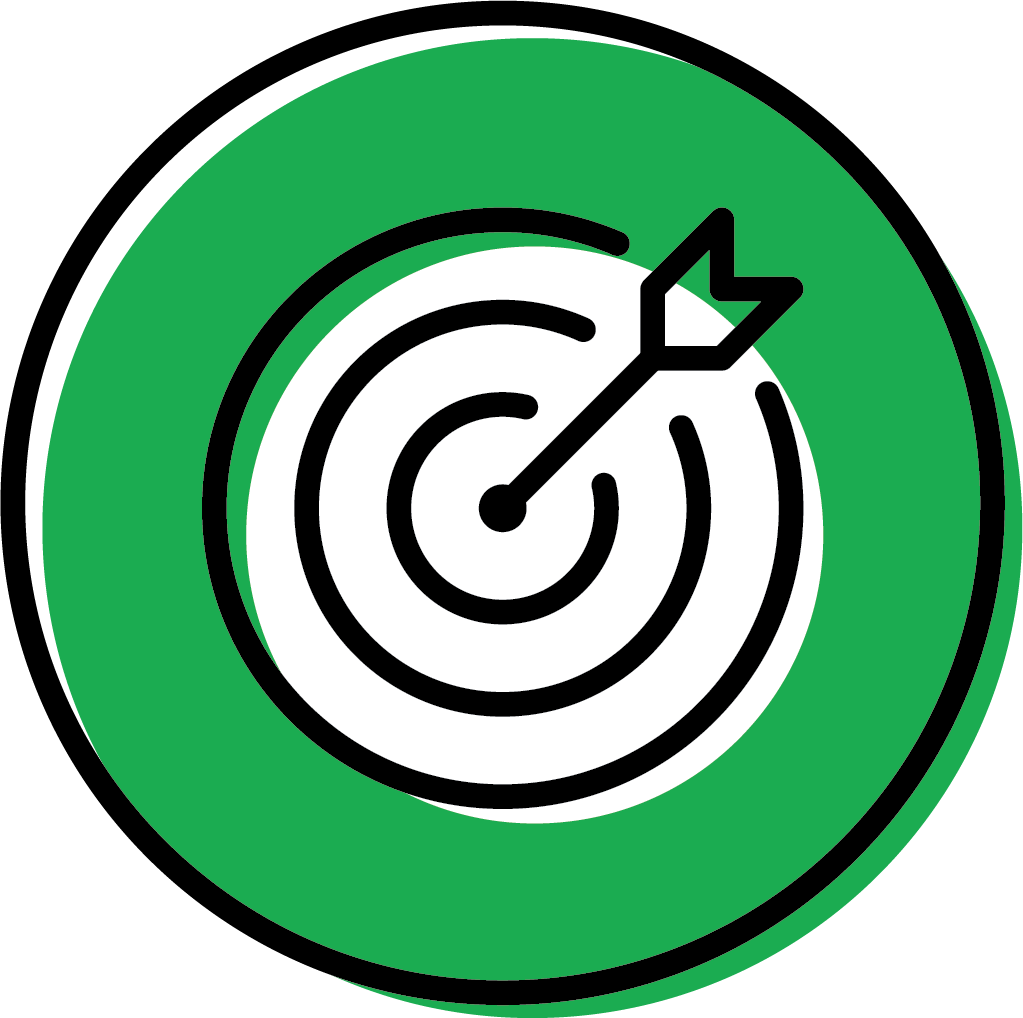 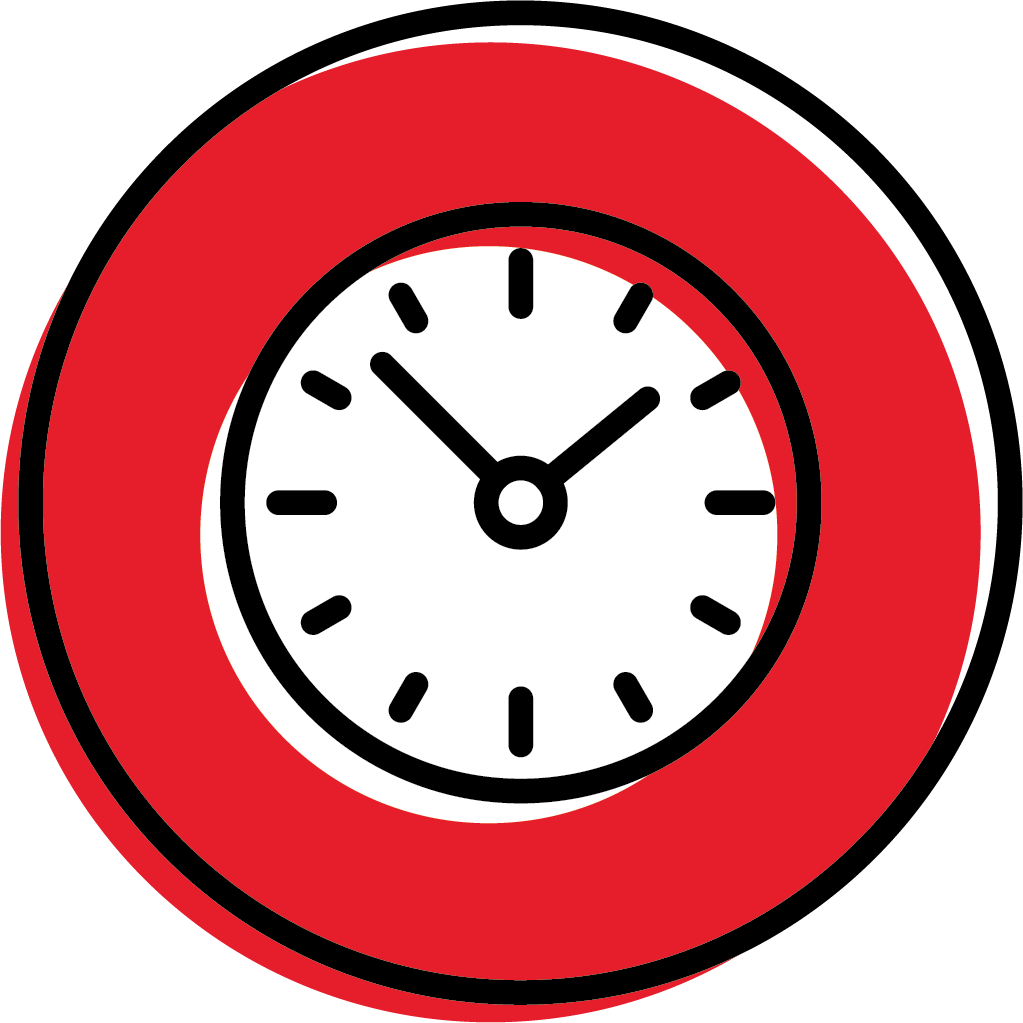 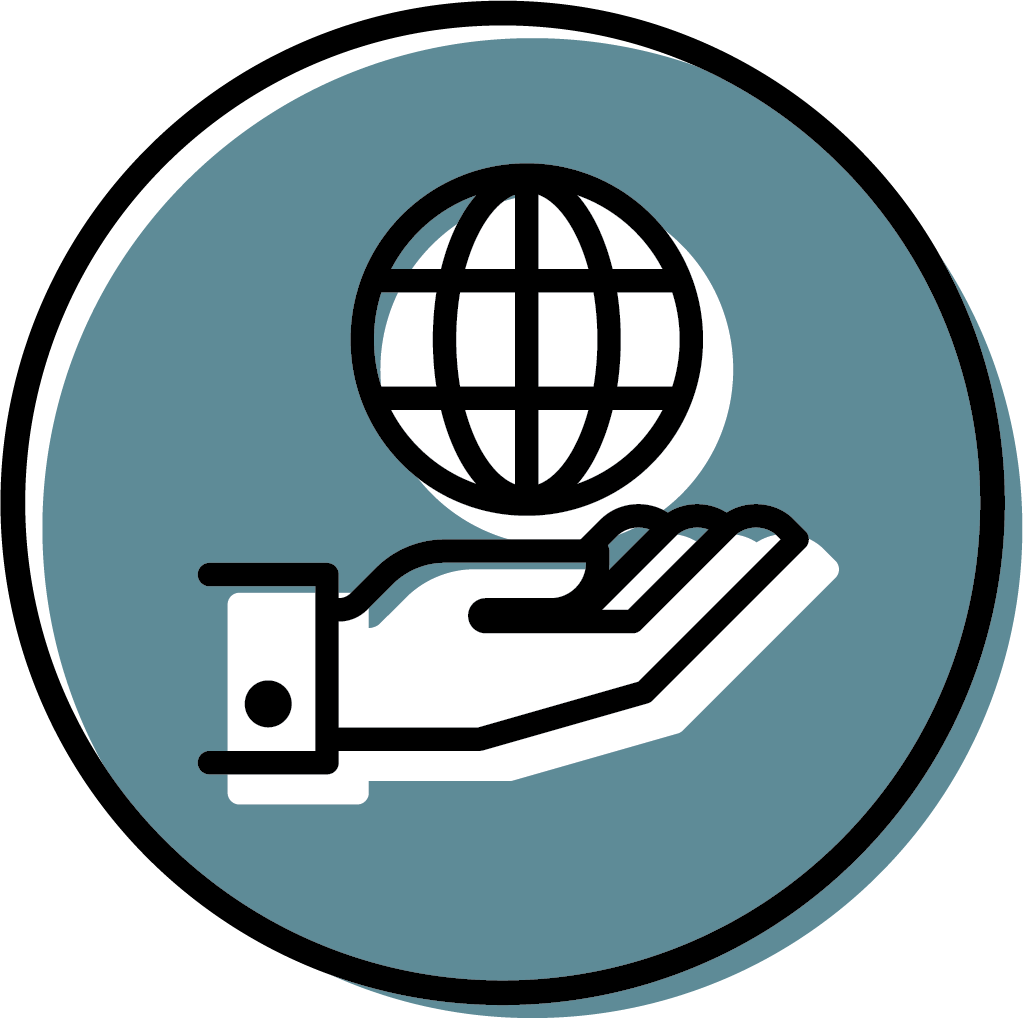 [Speaker Notes: Icons that visually communicate some of the benefits of Thirsty available today and in the future.

Phone – Generic phone icon that can be used to communicate new texting and video chat options 
Target – You can count on our certified technicians to provide “spot-on” service that gets you up and running as quickly as possible
Clock – You have access to assistance 24/7, 365 days a year, so that you always feel refreshed
Hand & Globe – Generic help icon that can be used for service or wrap-up thank you message]
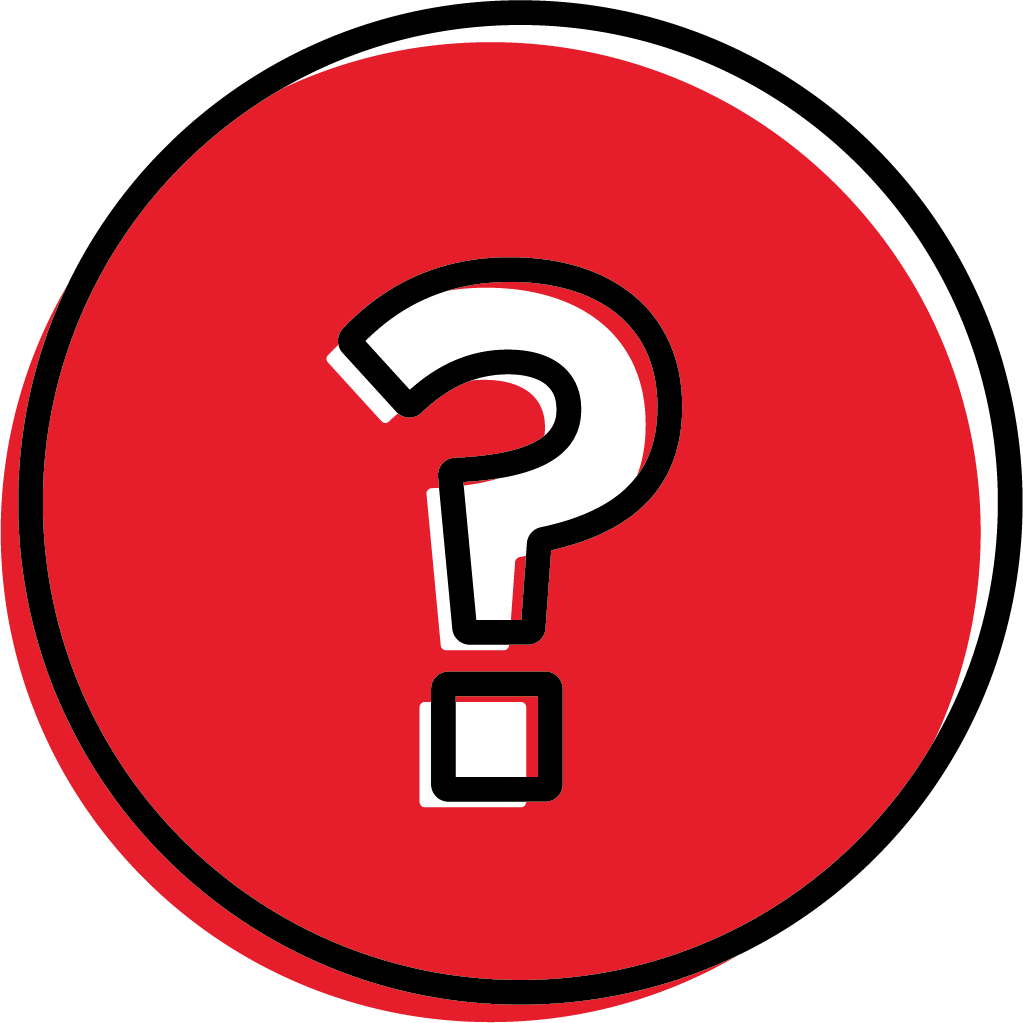 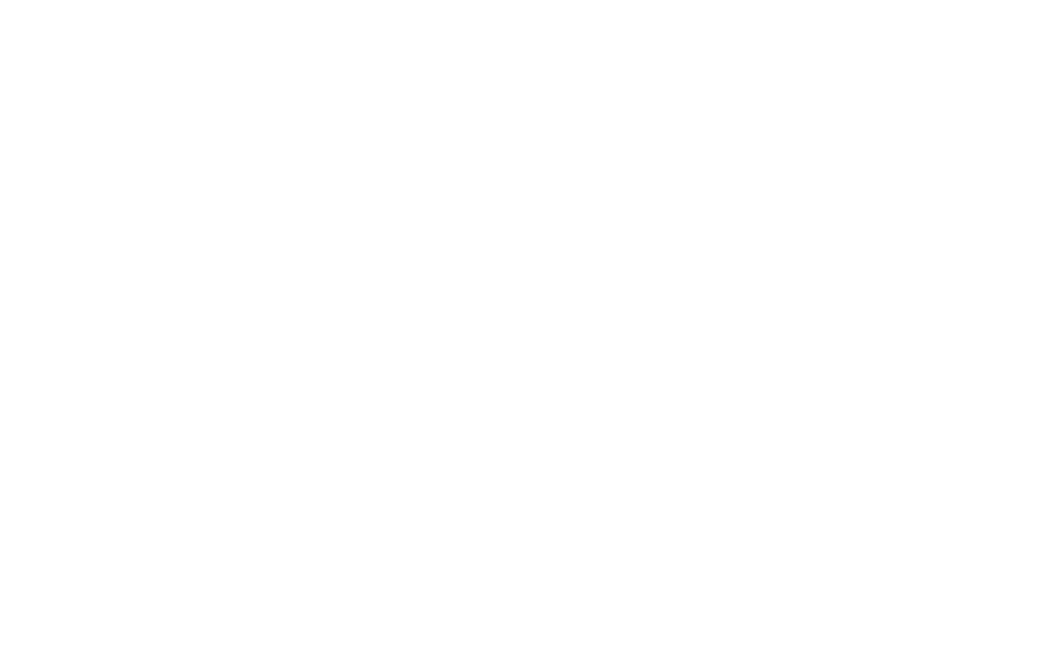 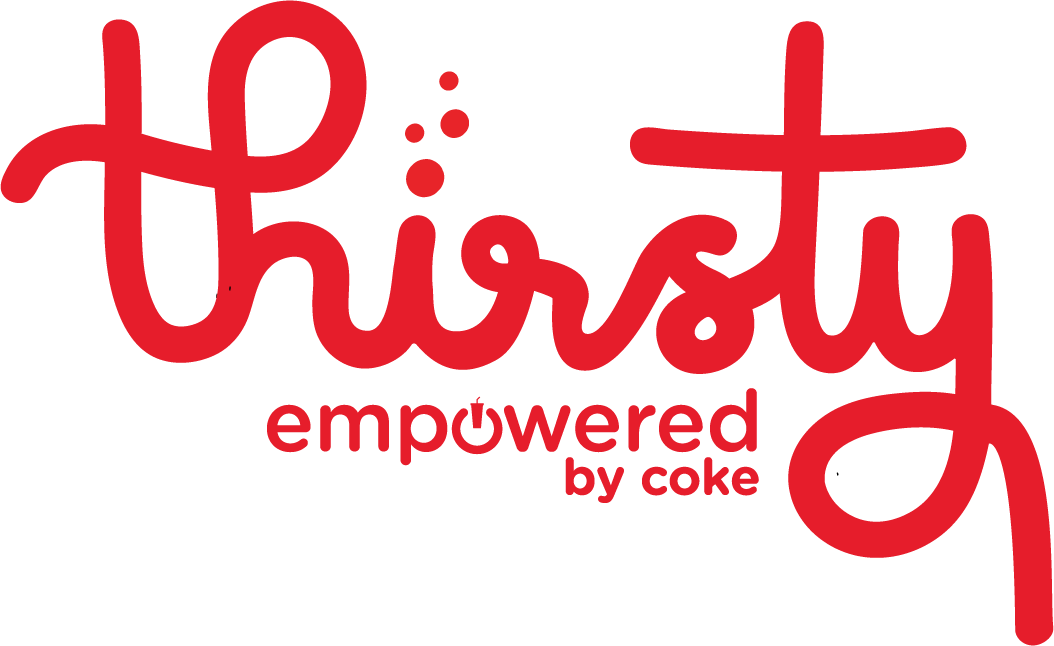 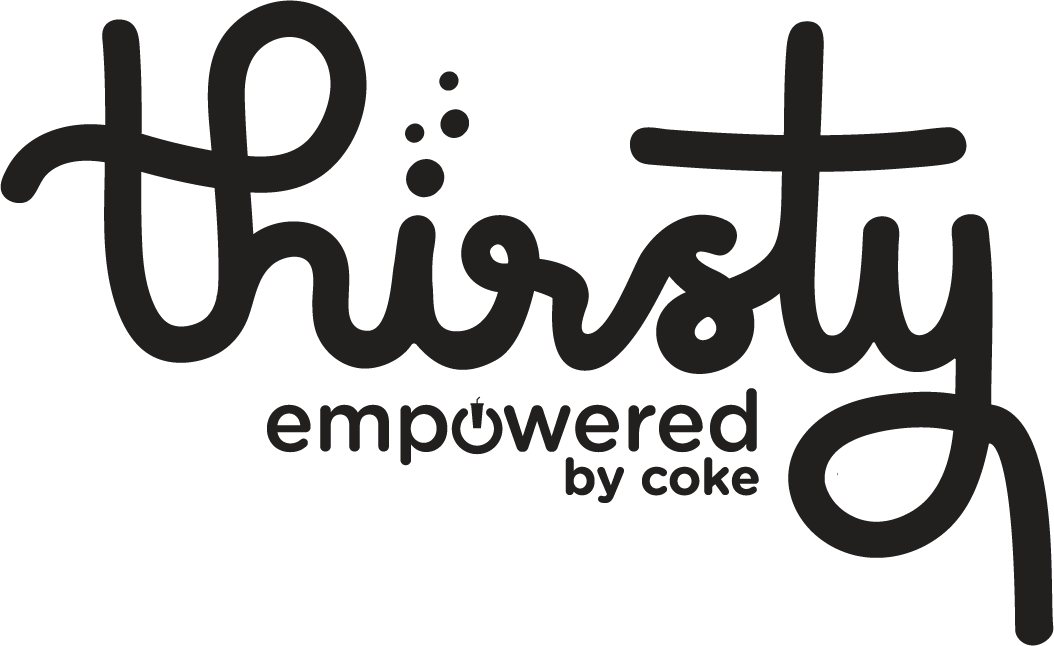 [Speaker Notes: Generic icon that can be used to introduce what Thirsty is and what it means for your customers’ businesses. 
Approved one-color Thirsty logos that can be attached to presentations and other marketing materials.]